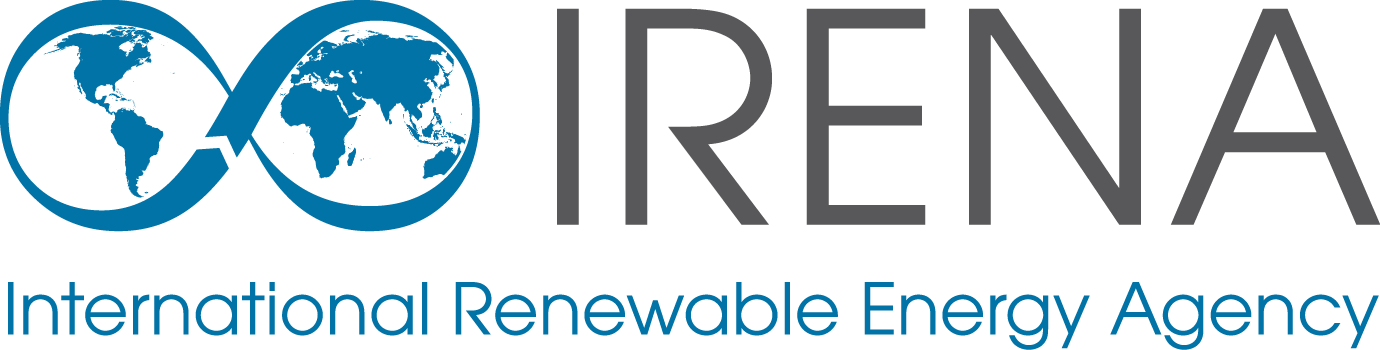 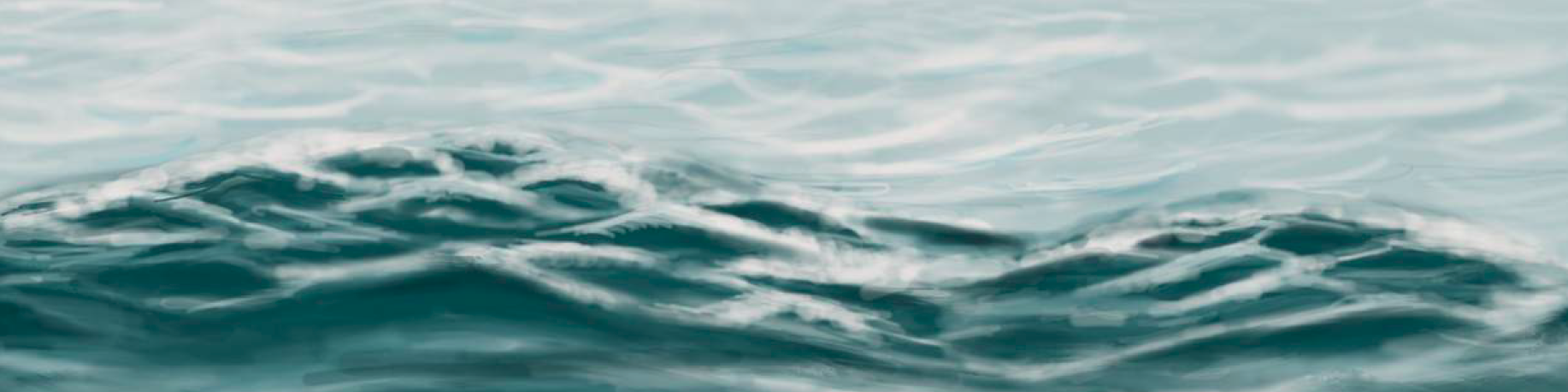 Energy from the sea: an action agenda for deploying offshore renewables worldwide
Dolf Gielen
Director IRENA Innovation and Technology Centre


3rd Meeting Collaborative Framework Offshore Renewables
June 8th, 2021
Importance of G20 supporting Offshore Renewables
Trade
Economy
Population
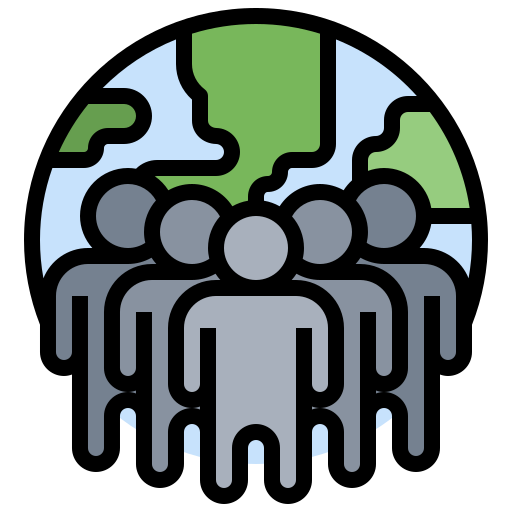 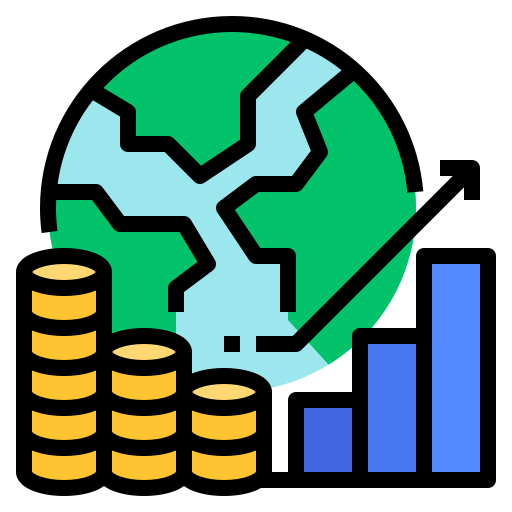 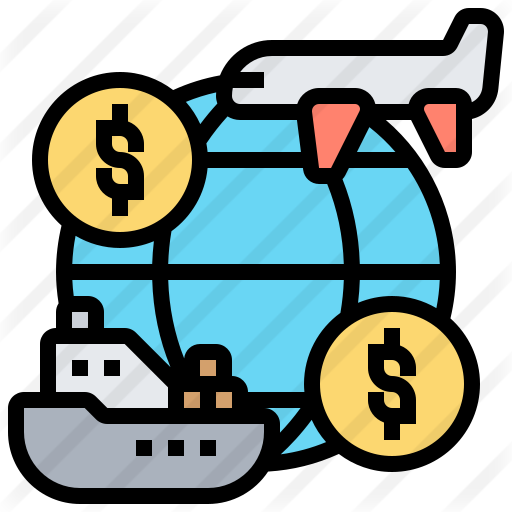 60% 
of the global population
80%
of global GDP
75%
of global exports
Renewable Energy
Energy
General
Potential
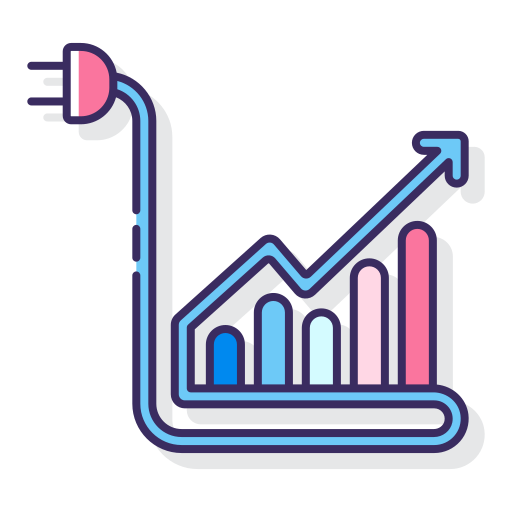 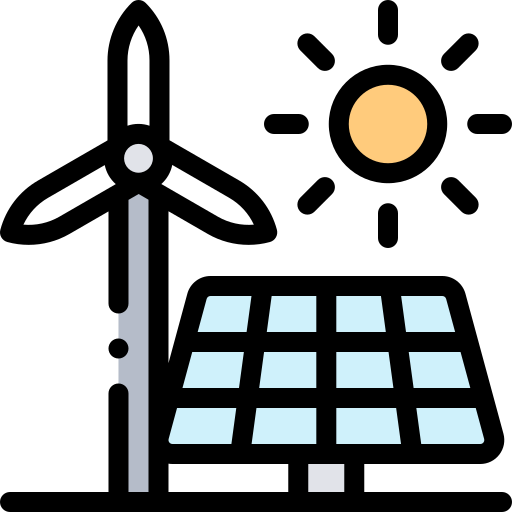 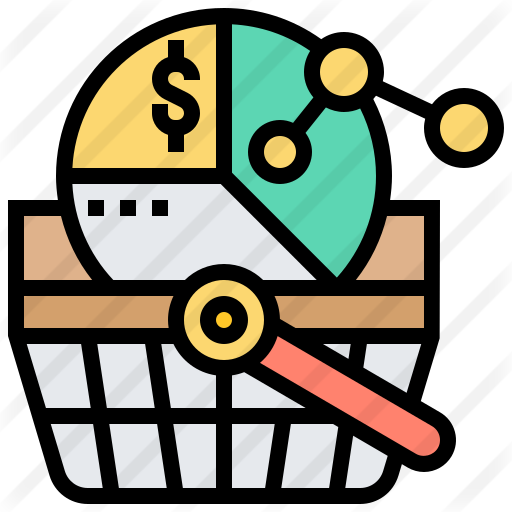 4/5 
of the global energy demand
81% 
of the global installed renewable generation capacity
75% 
of the global 2010 - 2030 renewable deployment potential
Emissions
Offshore wind
Ocean Energy
Floating PV
79% 
of the global carbon emissions
99.3% 
of the global installed capacity
100% 
of the global installed capacity
N/A
(However plenty deployed projects are in G20 countries)
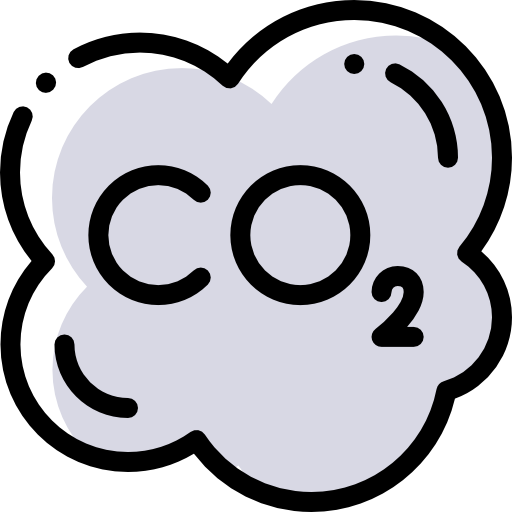 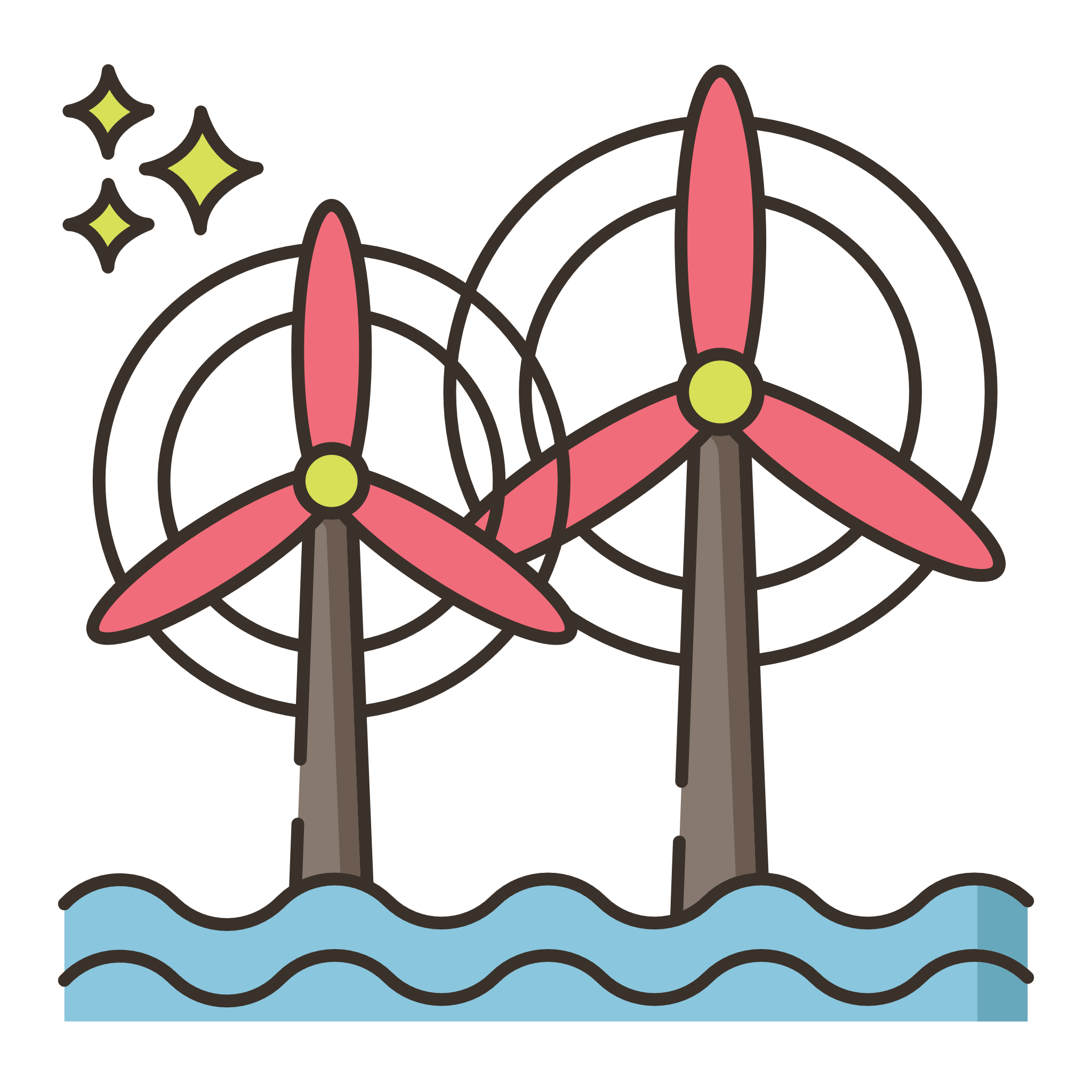 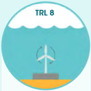 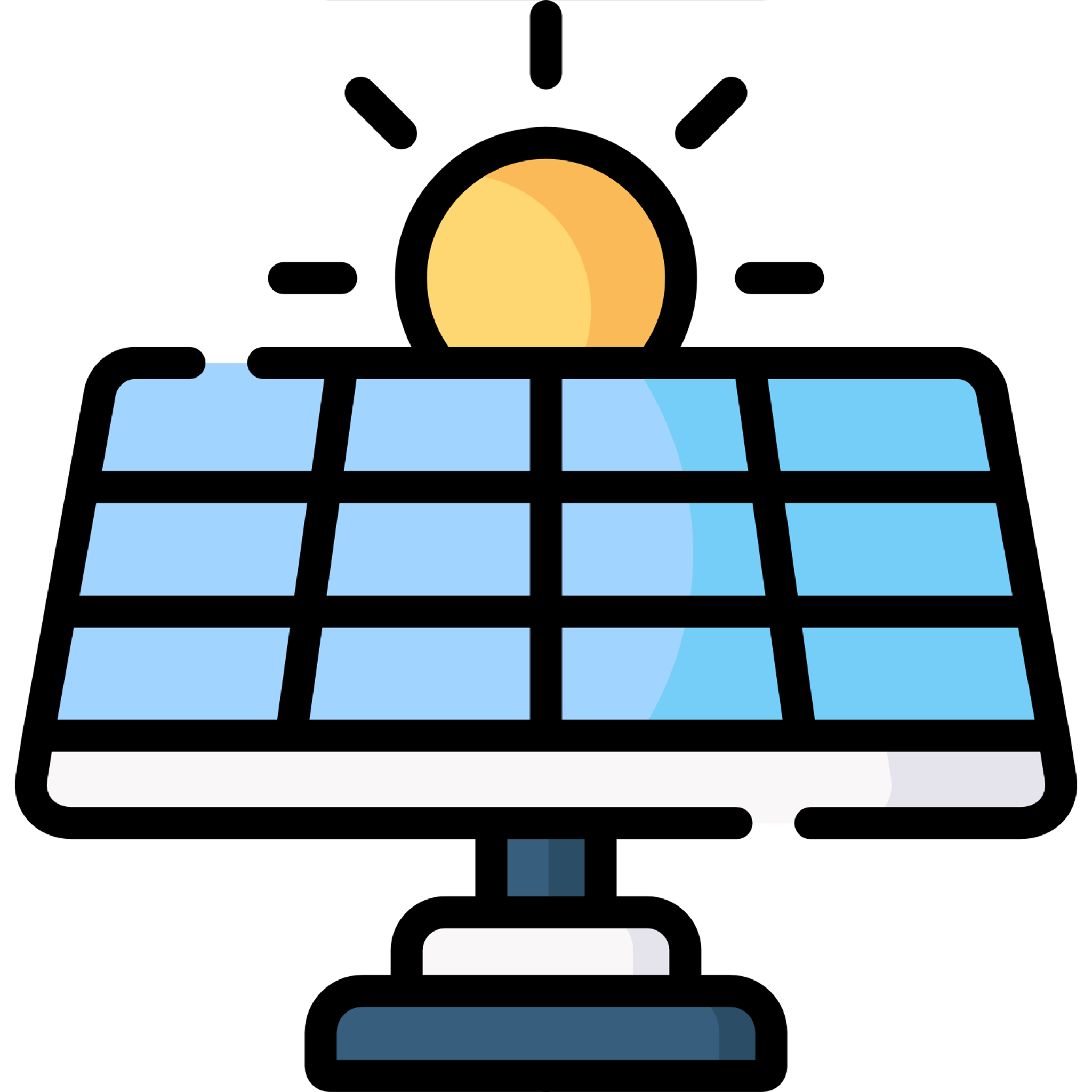 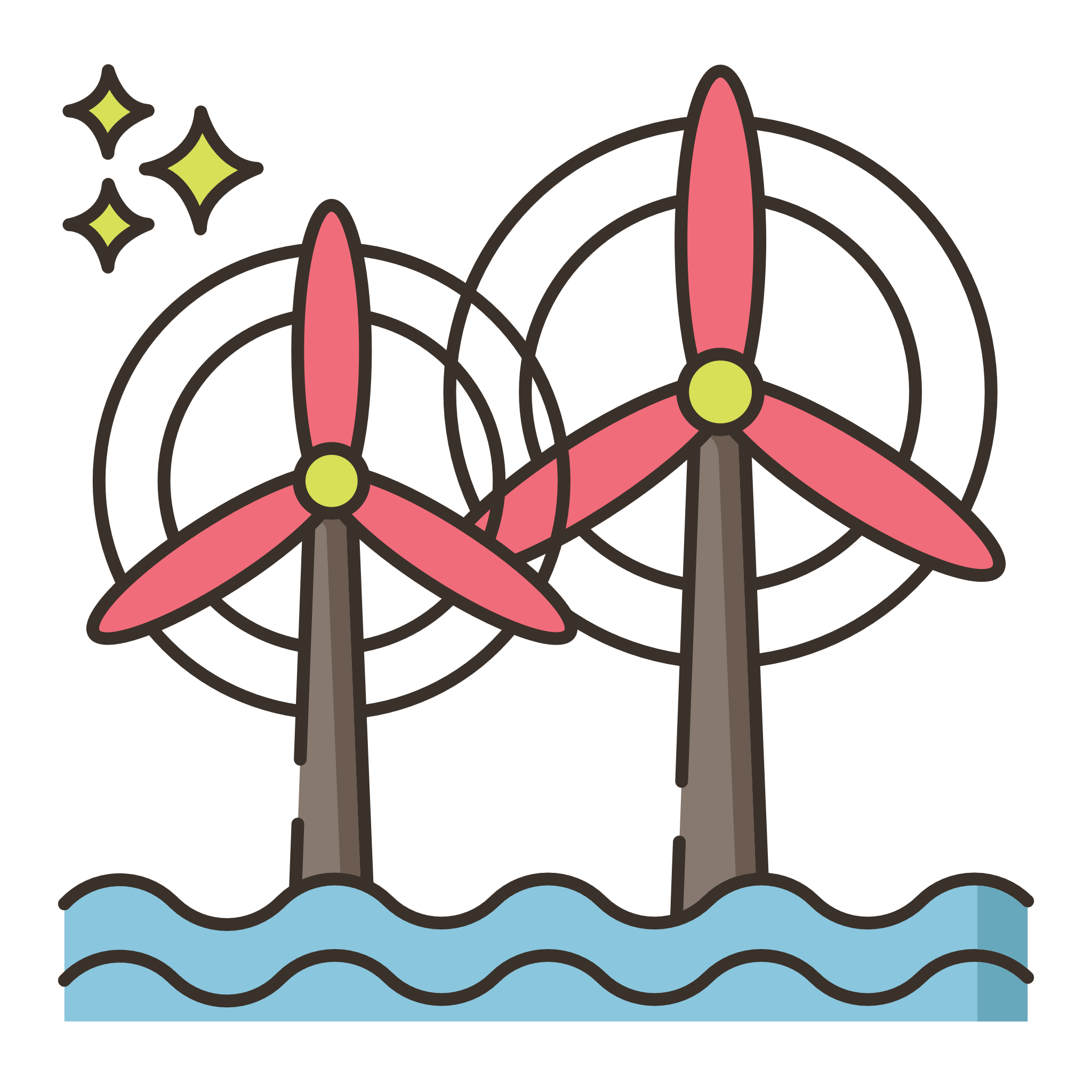 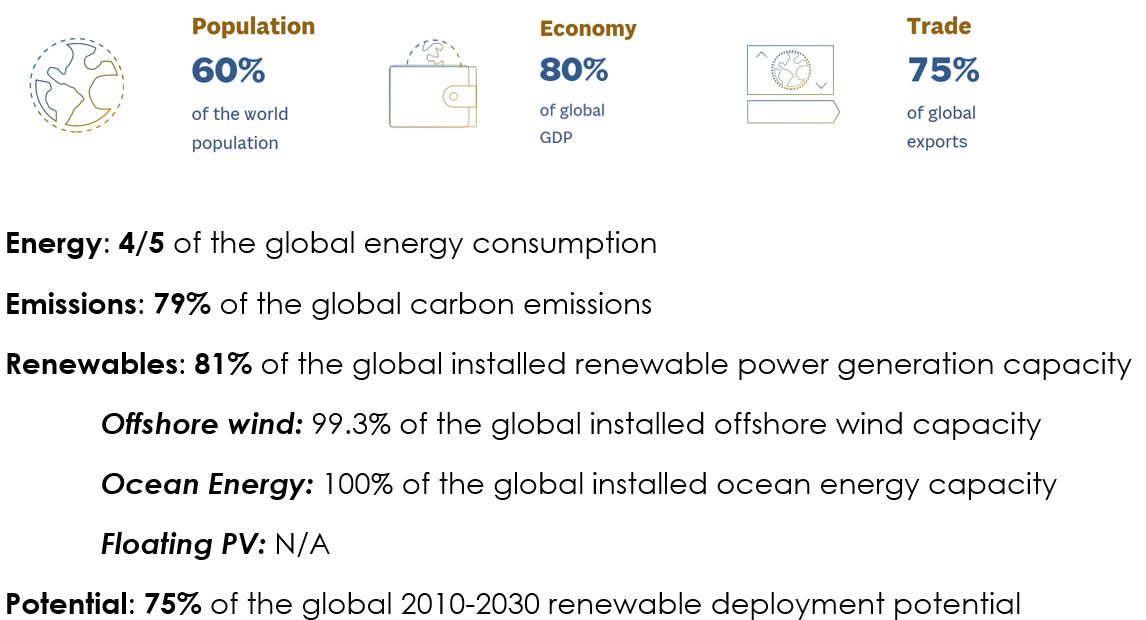 Contributions of offshore renewables to the Blue Economy and the Energy Transition
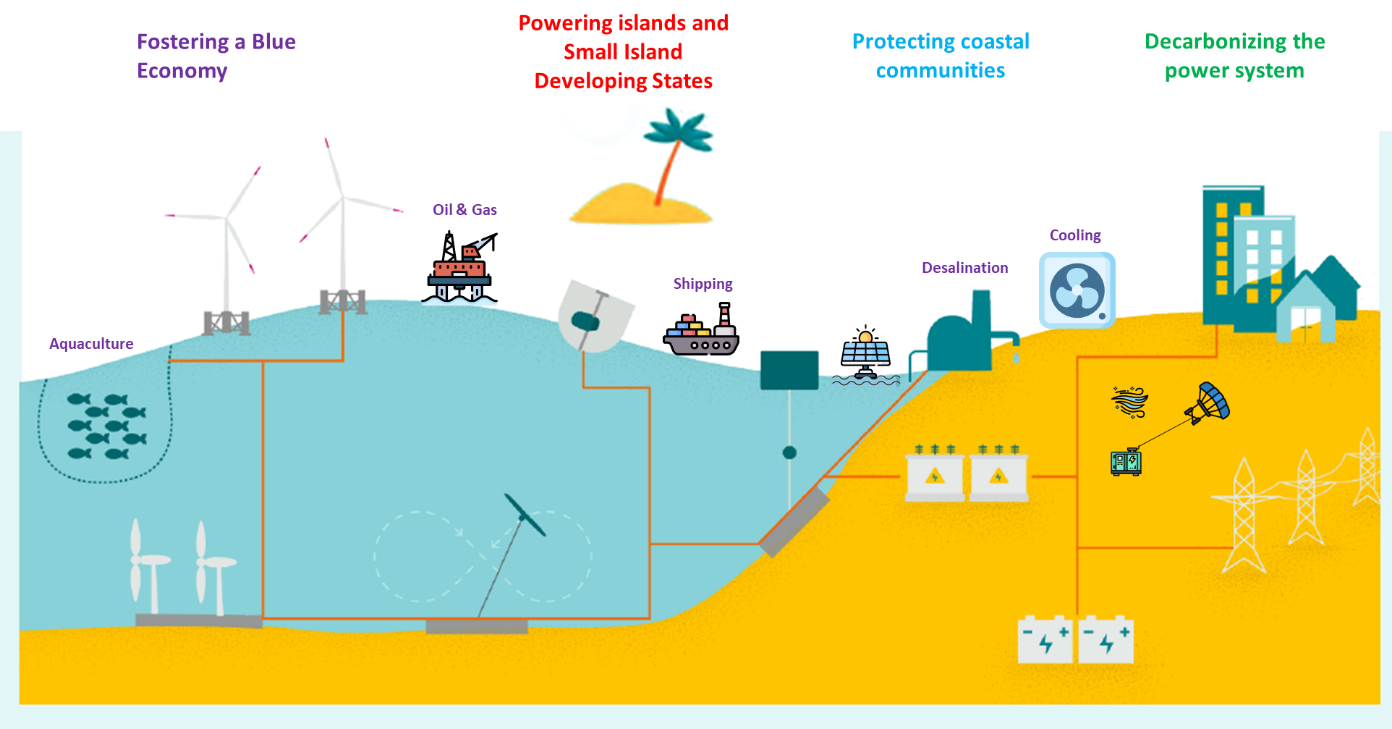 IRENA’s support to G20 on Offshore Renewables
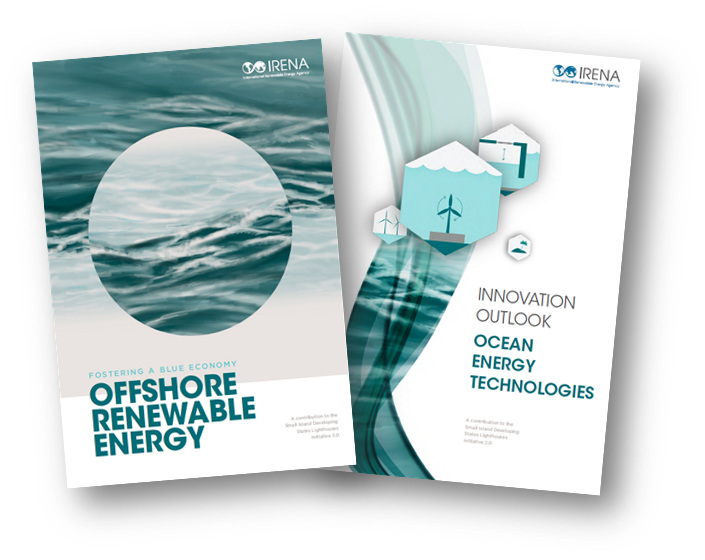 What is meant by offshore renewables
Offshore wind – bottom fixed and floating
Floating PV
Marine technologies
Increasing attention for offshore hydrogen islands 

Today’s event
Objective: collect insights from experts to support G20 Action Agenda for offshore renewable energy

IRENA’s Report for G20 Energy Ministerial Meeting 
July 23rd - release of report at G20 Energy Ministerial Meeting
4
Offshore Wind Market
Outlook in 1.5oC Scenario
Recent Developments
Market status
Competitiveness
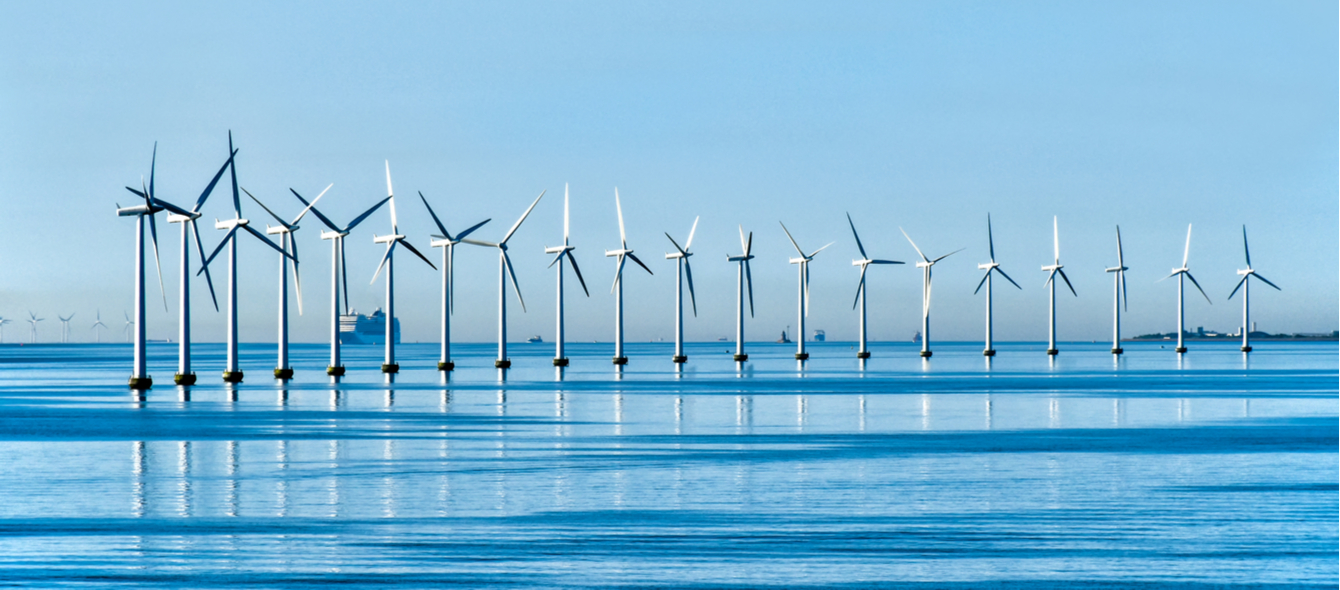 Ocean Energy Market
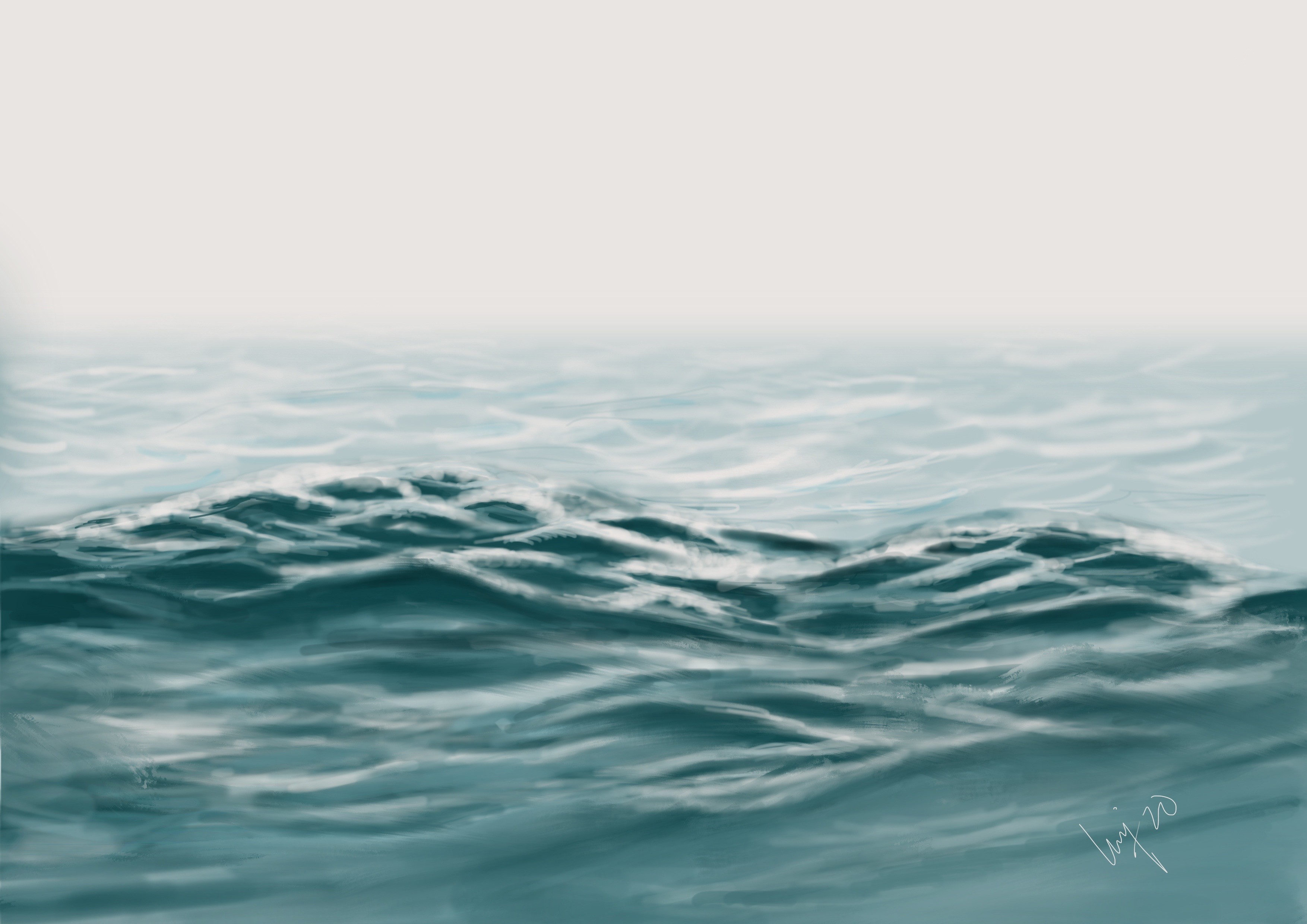 Outlook in 1.5oC Scenario
Recent Developments
Market status
Competitiveness
Floating PV Market
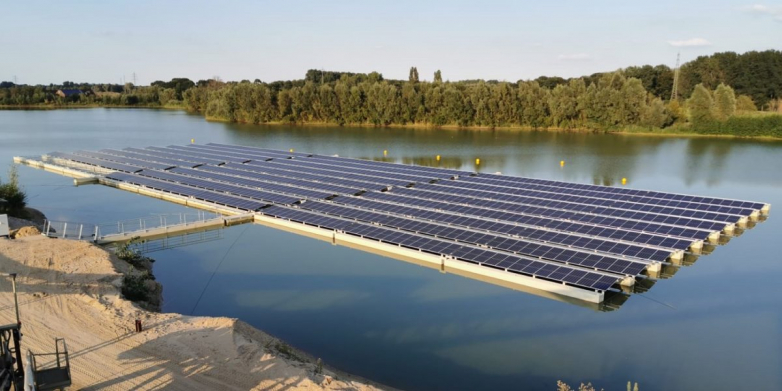 Outlook in 1.5oC Scenario
Recent Developments
Market status
Competitiveness
Upcoming developments
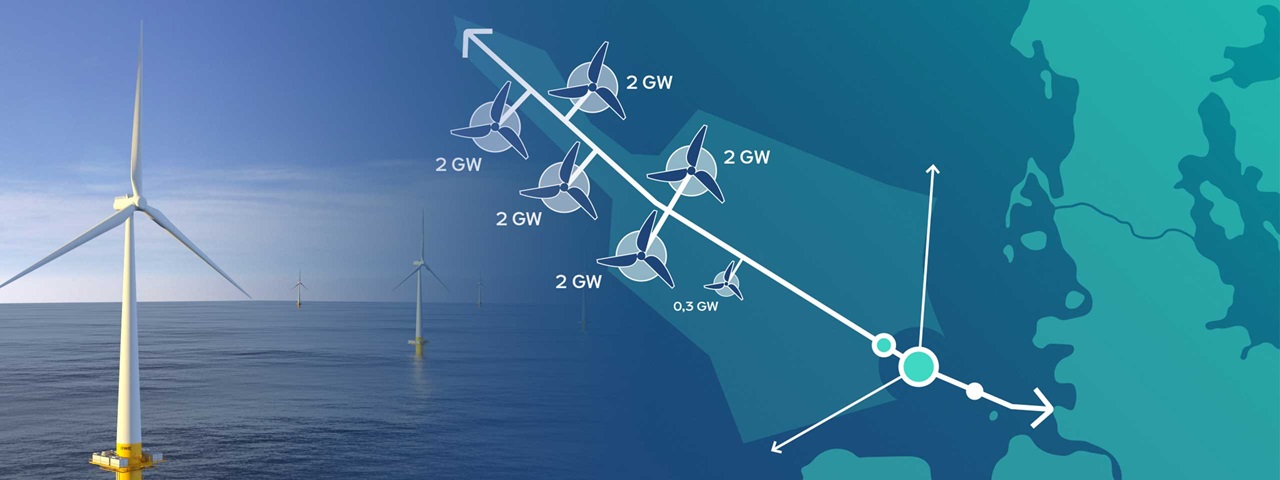 Image source: RWE
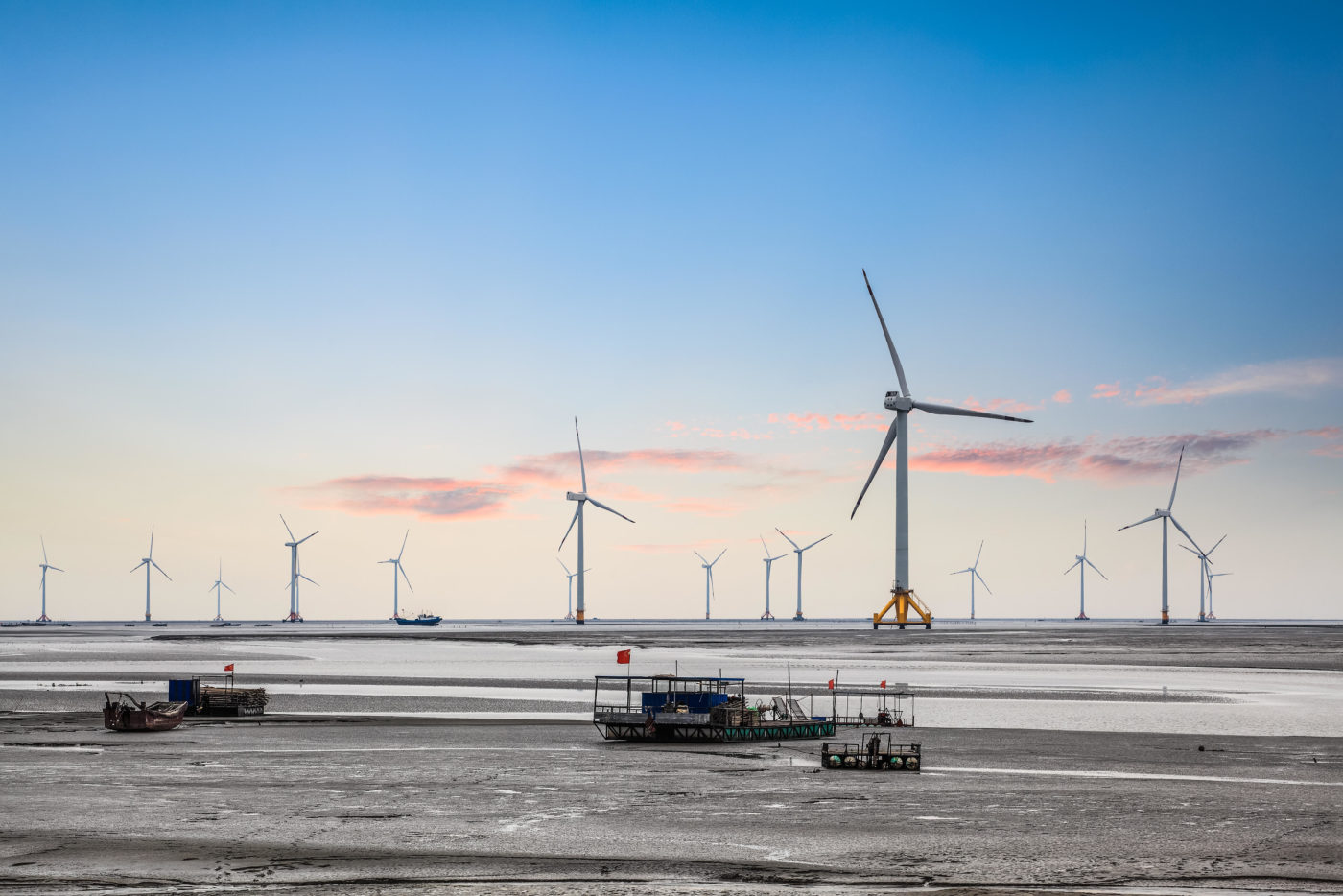 Image source: Chinadialogue
10 GW Aquaventus offshore wind and green hydrogen project, Germany (2035)
50 GW  Offshore wind in Fujian province, China (2030)
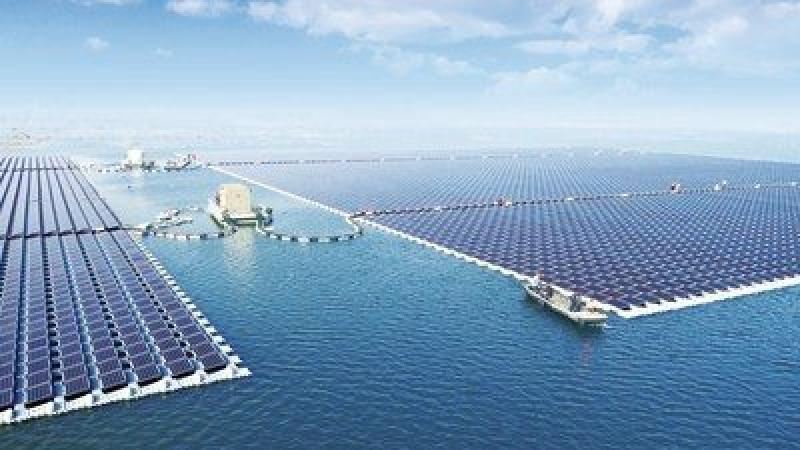 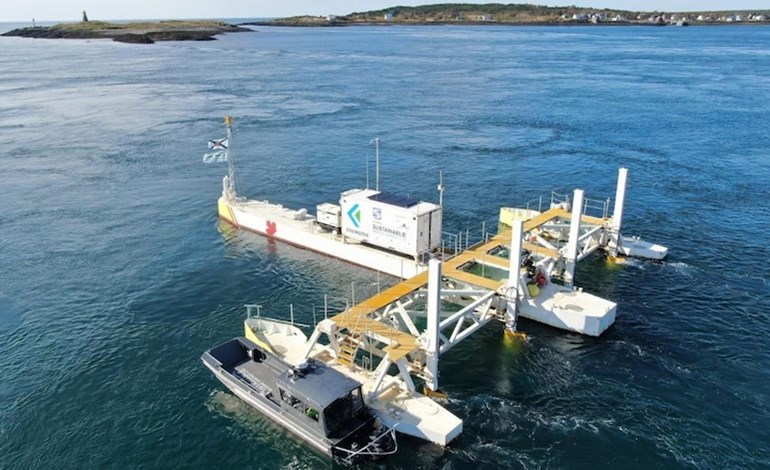 Image source: world-energy
Image source: renews
2.1 GW  Floating solar PV at Saemangeum Seawall, Republic of Korea (2025)
9MW tidal array in Nova Scotia, Canada (2021)
8
Different policy instruments – different results
Auction design for Offshore Wind varies and has an impact on results
Feed-in-tariffs, feed-in-premiums, auctions - CfD, PPAs

EU Offshore wind auctions  
China feed-in-tariff for tidal energy of USD 0.39/kWh 
Canada feed-in-tariffs for tidal energy

Provide public capital investment support 

Welsh Government (UK) provides USD 1.7 million (GPB 1.2 million) for a tidal energy project off North Wales 
Korea plans to invest USD 43 billion for an 8.2 GW offshore wind power plant.
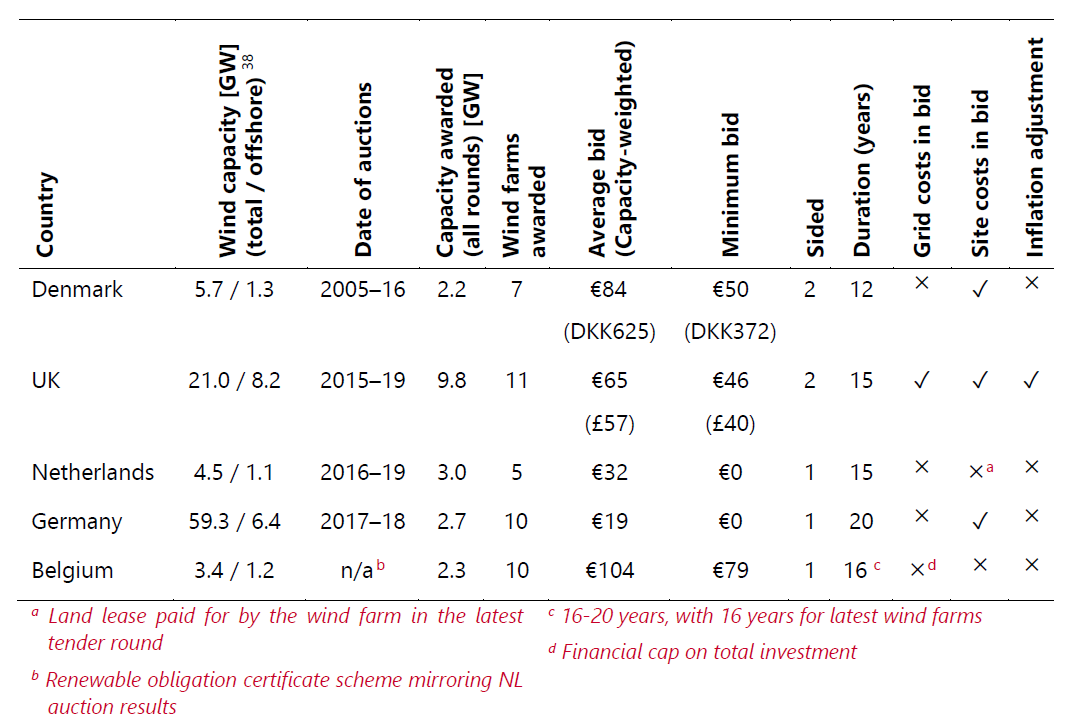 Source: Jansen et al (2020)  Offshore wind competitiveness in mature markets without subsidy
Innovative trends
Technology
Application
Conventional
Trend
Example
Conventional
Trend
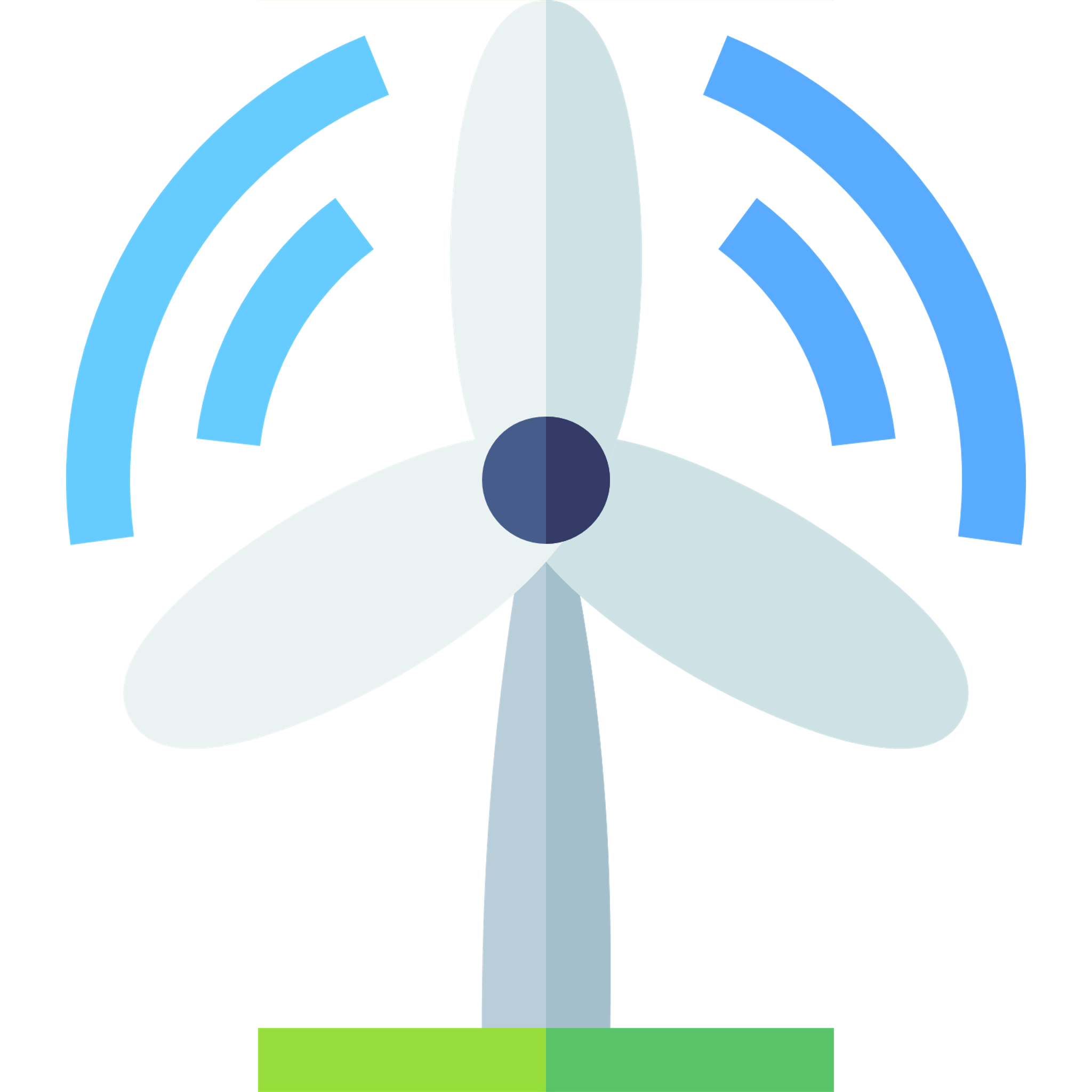 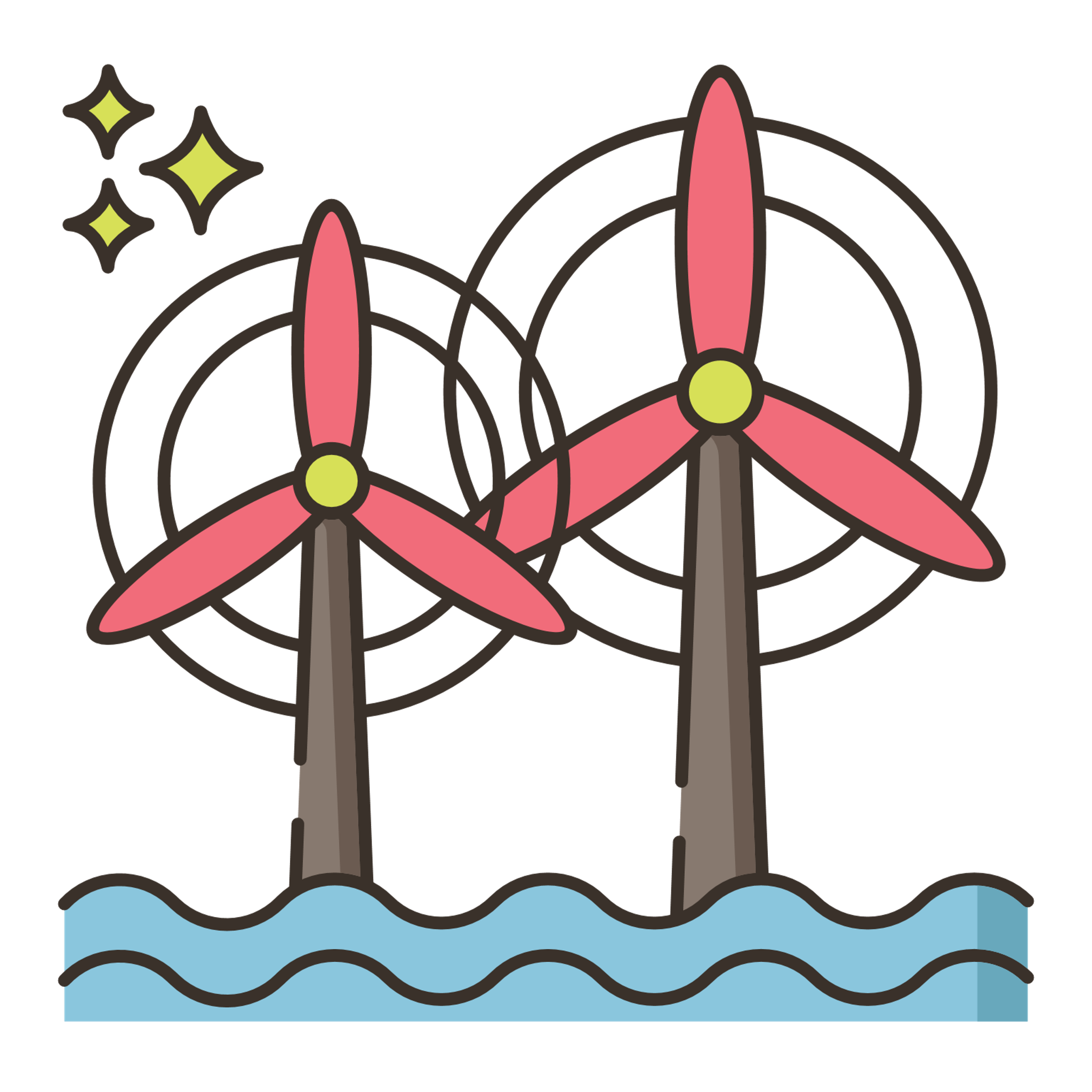 Vestas 15 MW wind turbine will start production 2024
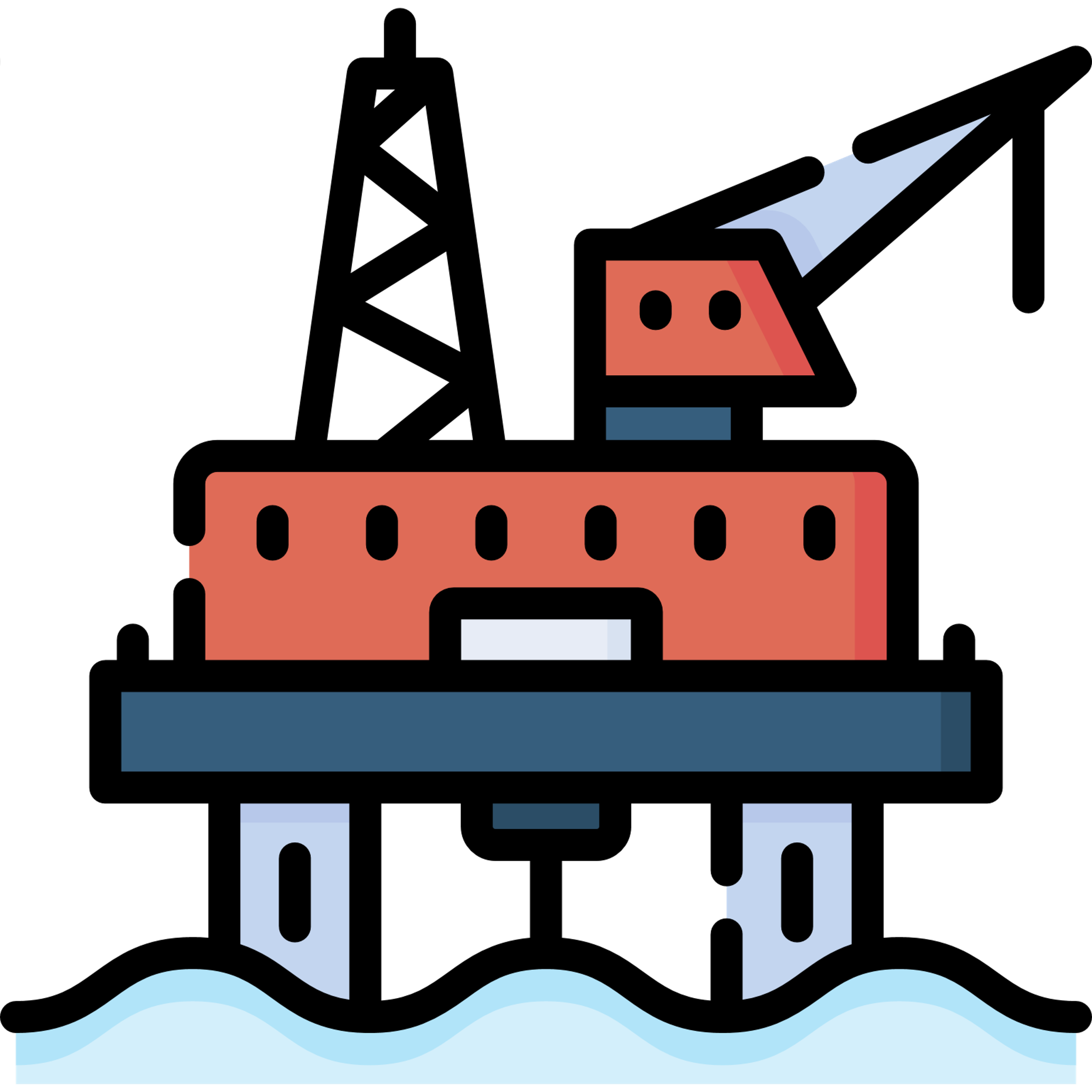 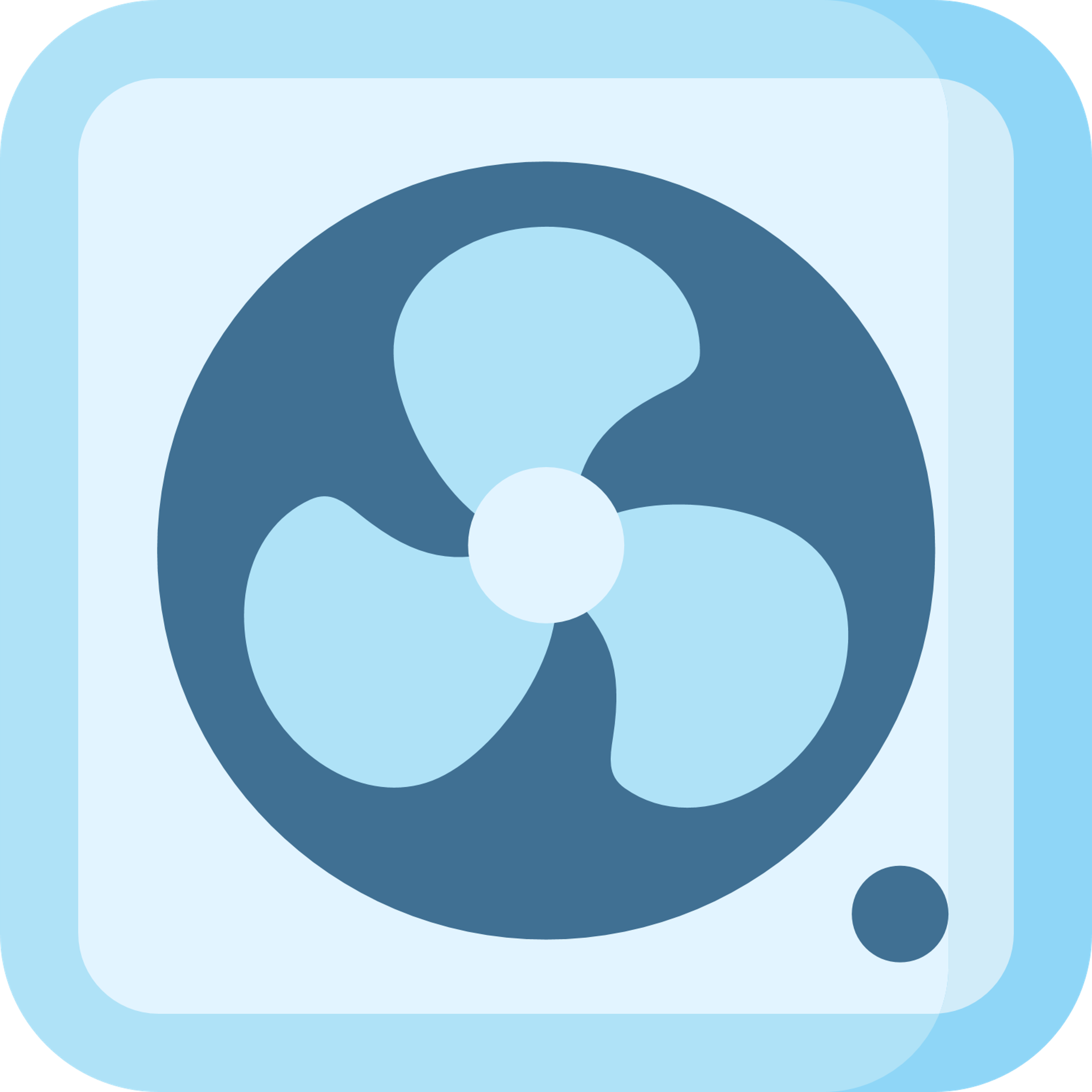 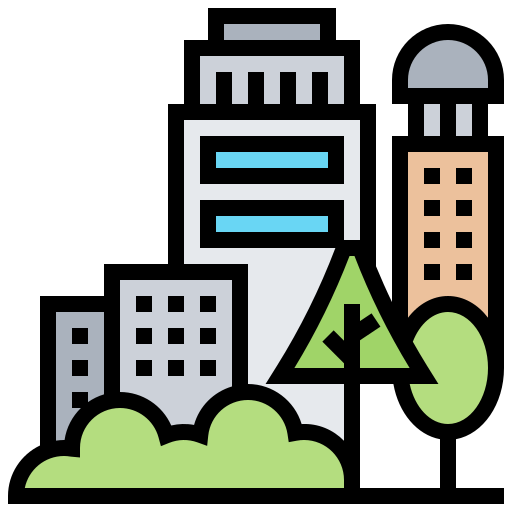 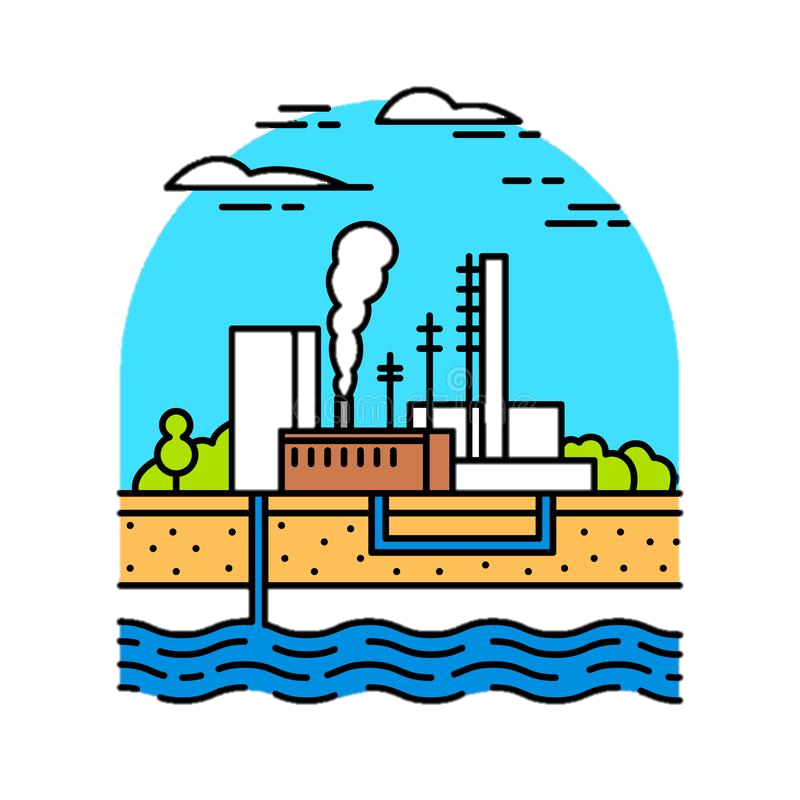 Larger turbines and deeper waters
Oil & Gas
Cooling
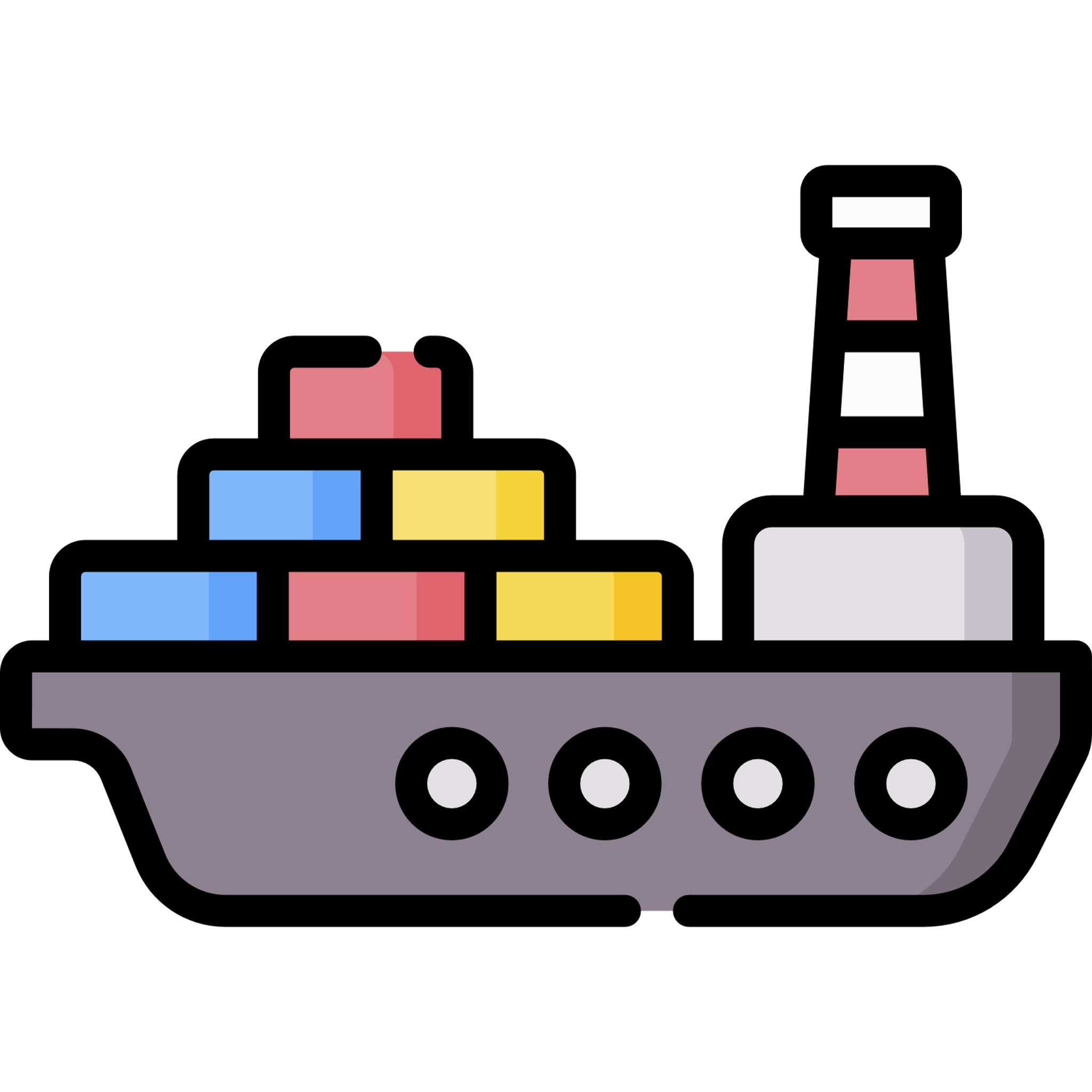 NorthH2 offshore wind – hydrogen production project with 200 MW electrolyzer capacity in the Netherlands
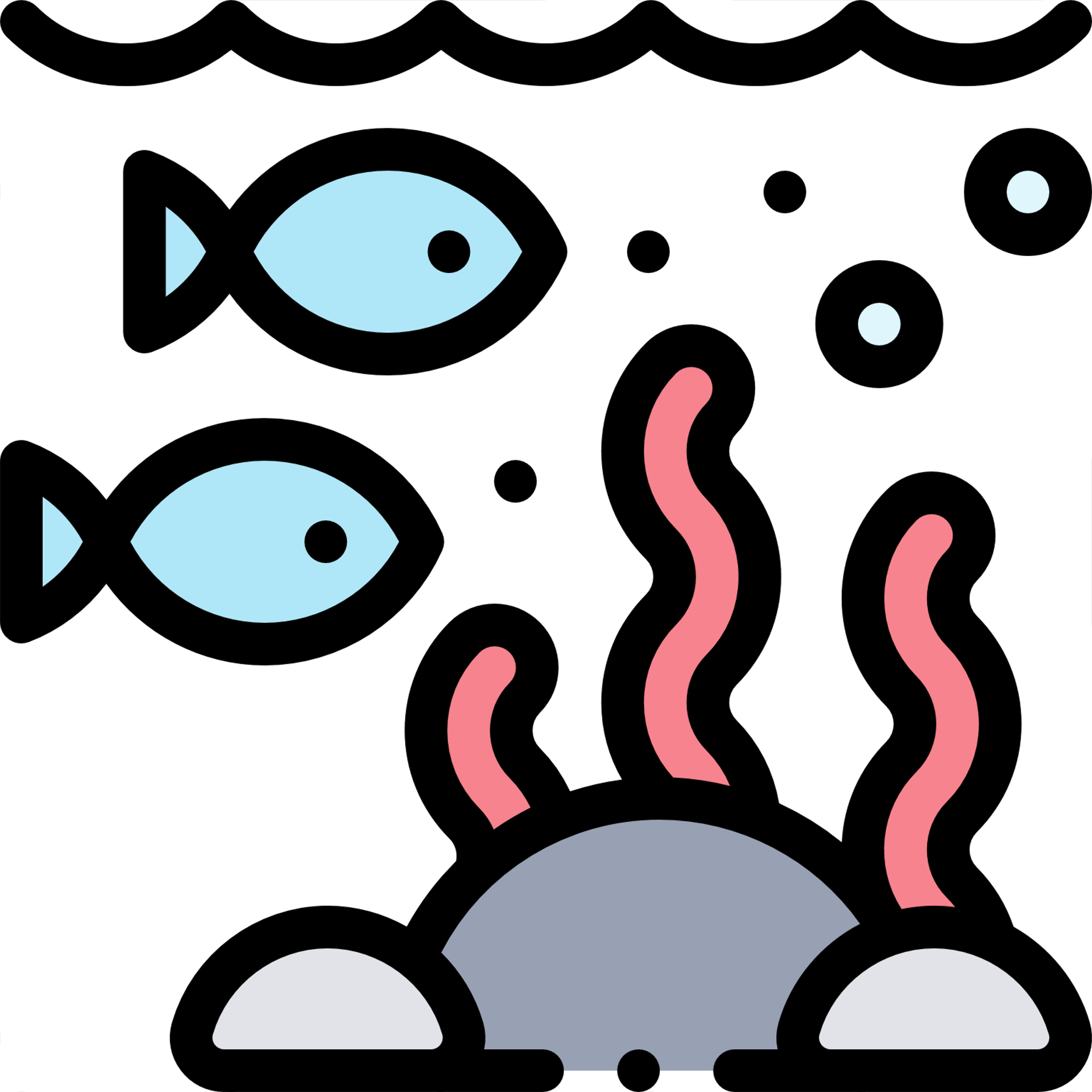 Desalination
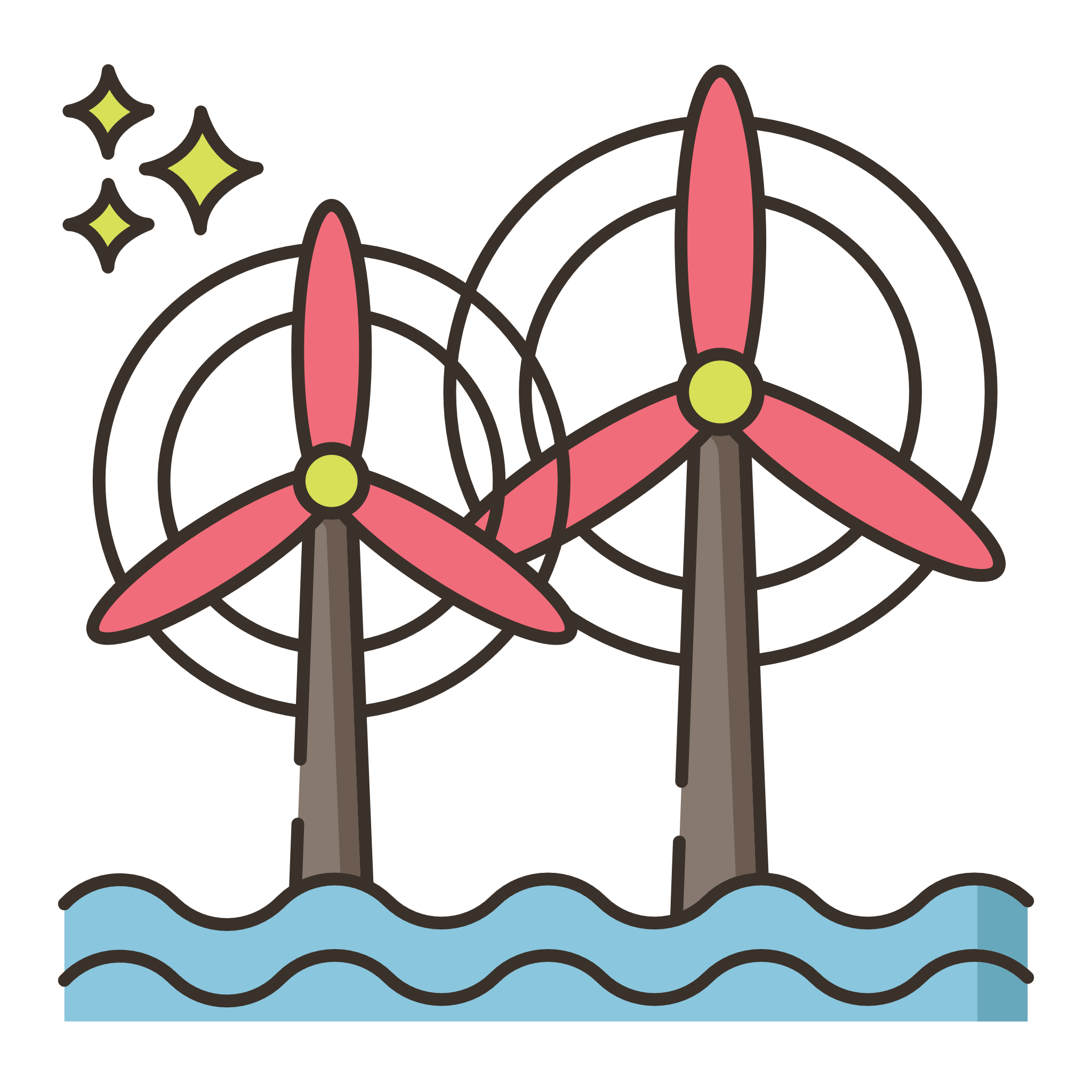 Shipping
Industrial and local consumption
Generation of green hydrogen
Aquaculture
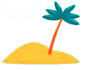 Norway’s Hywind Tampen 88 MW floating offshore farm
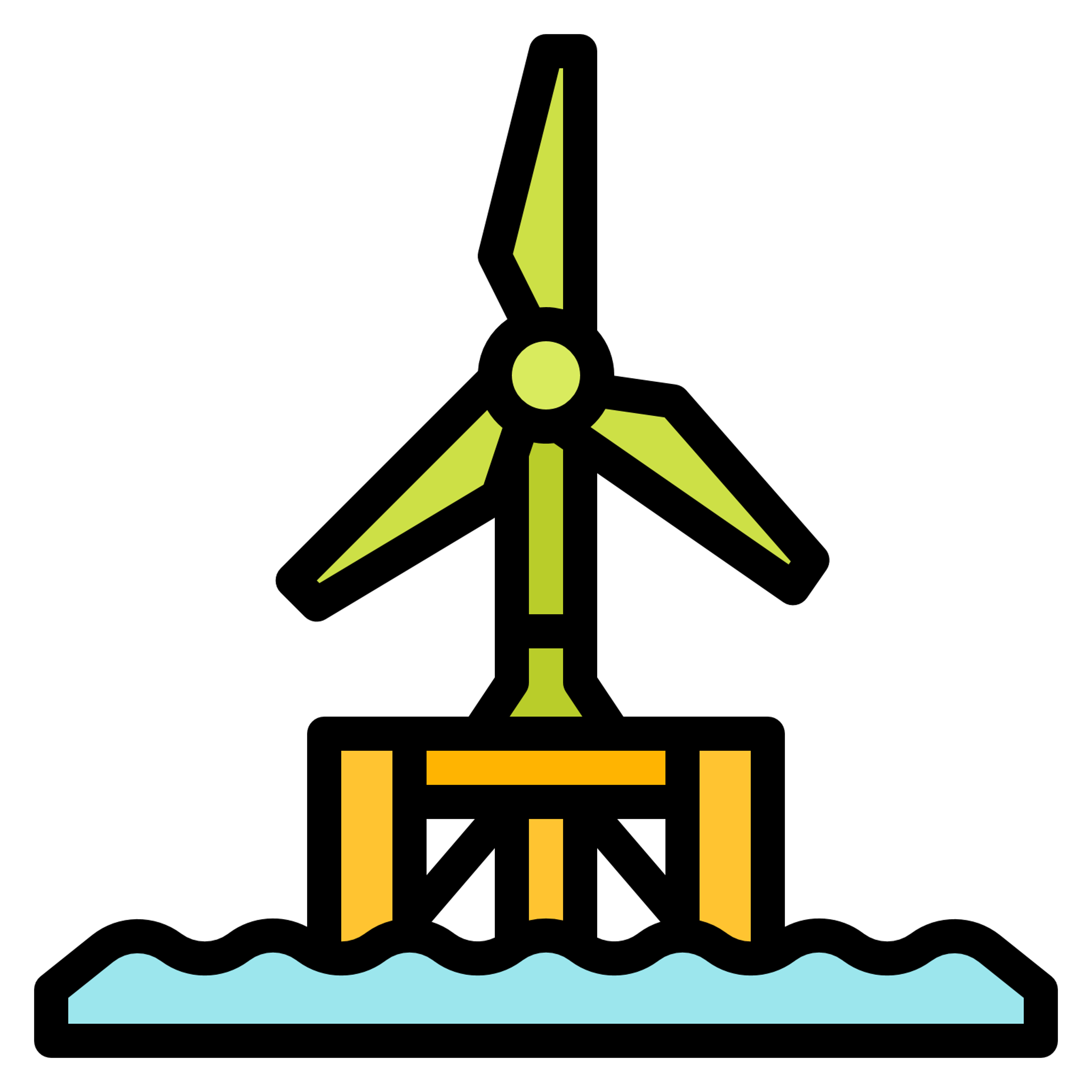 Fixed offshore wind
Floating foundations
Islands and smallIsland states
Denmark’s two artificial offshore wind islands with a 12 GW total capacity
Blue economy activities
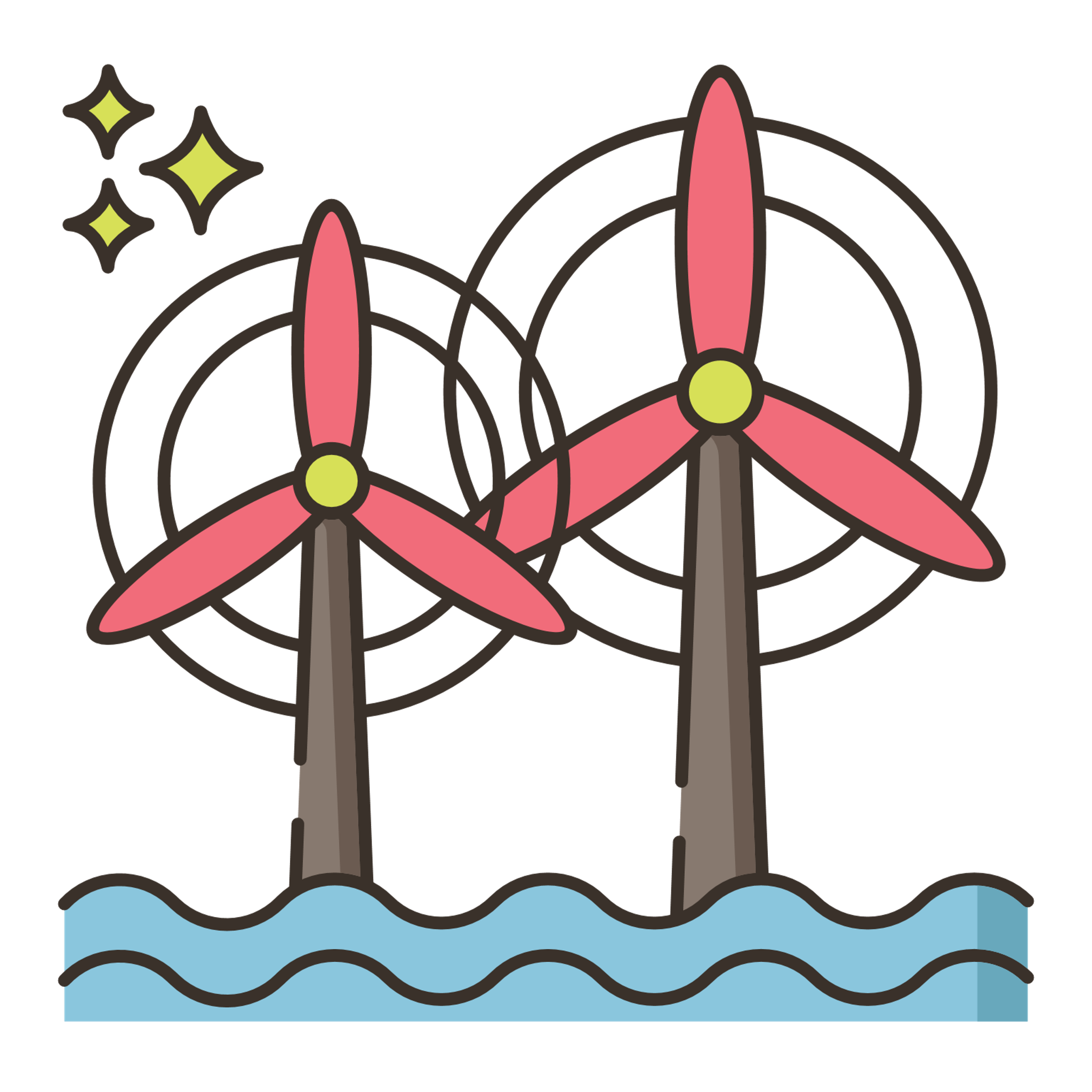 Artificial Islands
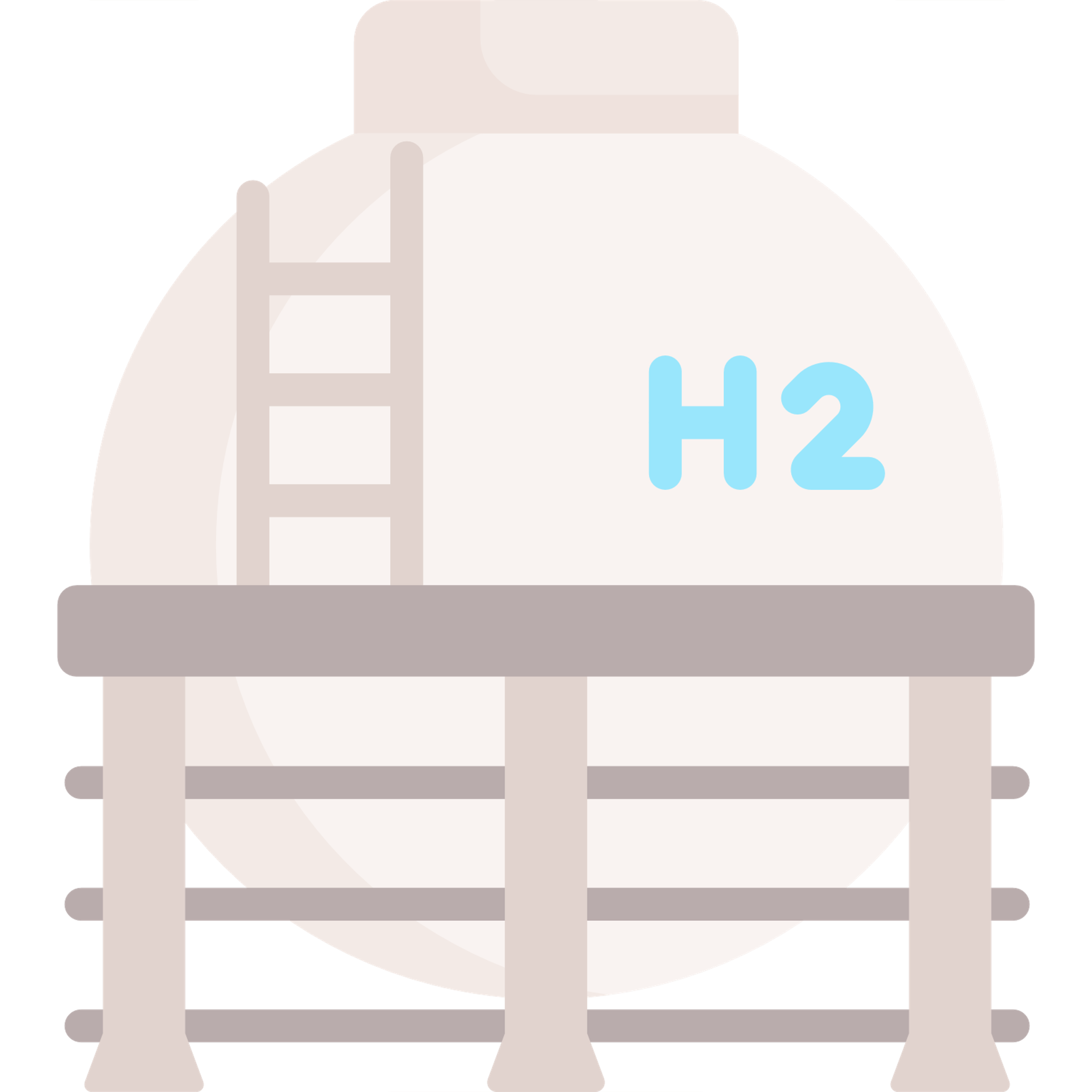 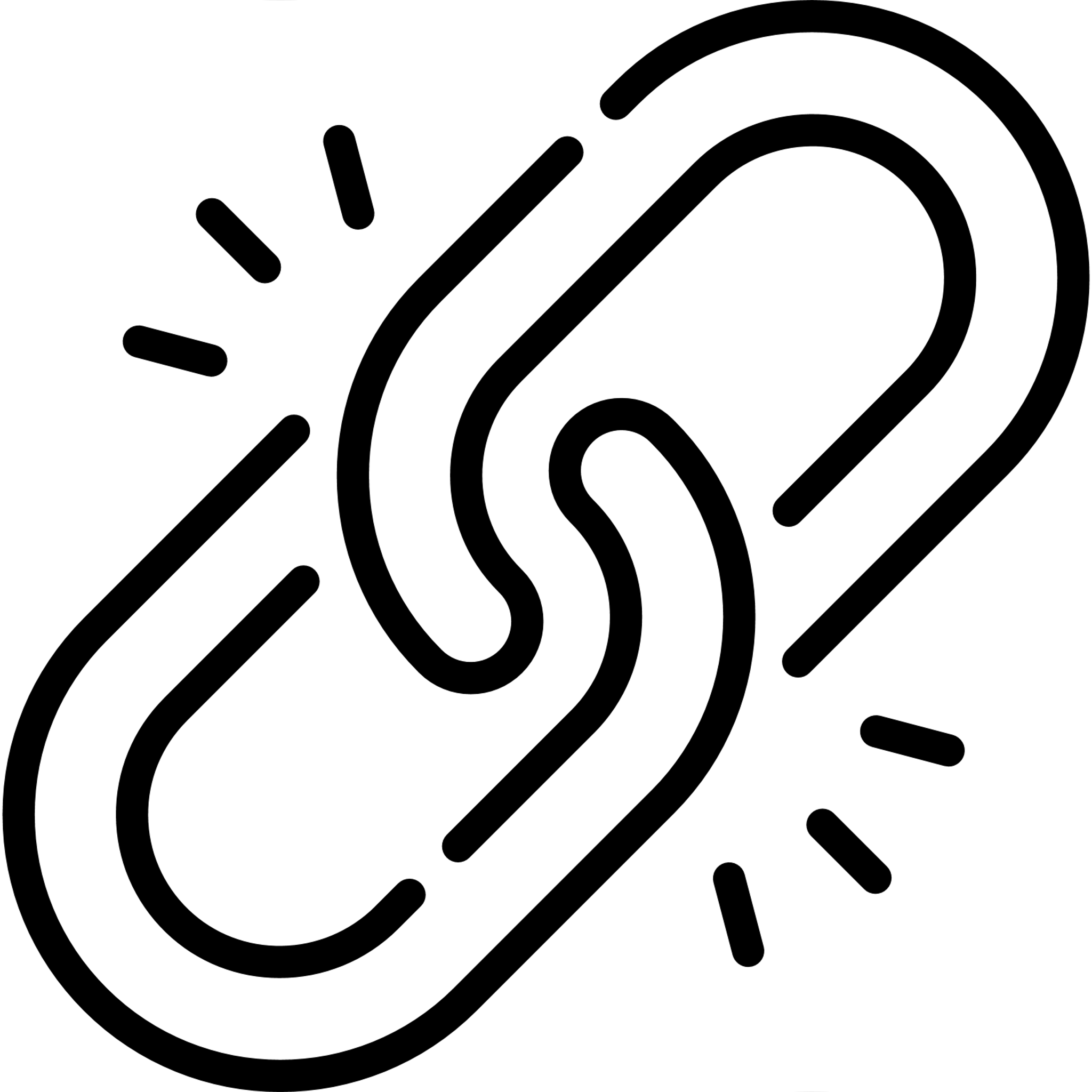 Skypower100 airborne wind system in Germany with a capacity of 100 kW
Airborne wind energy systems
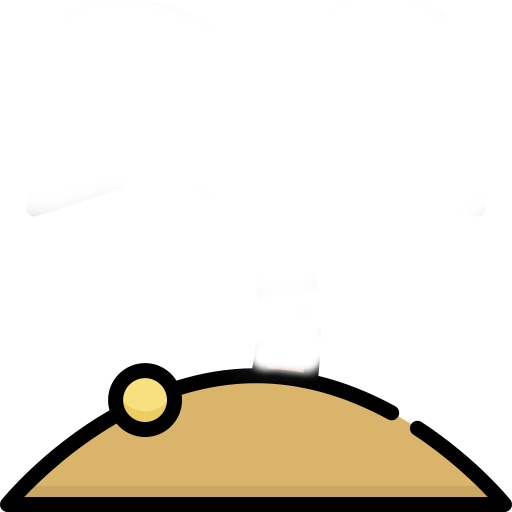 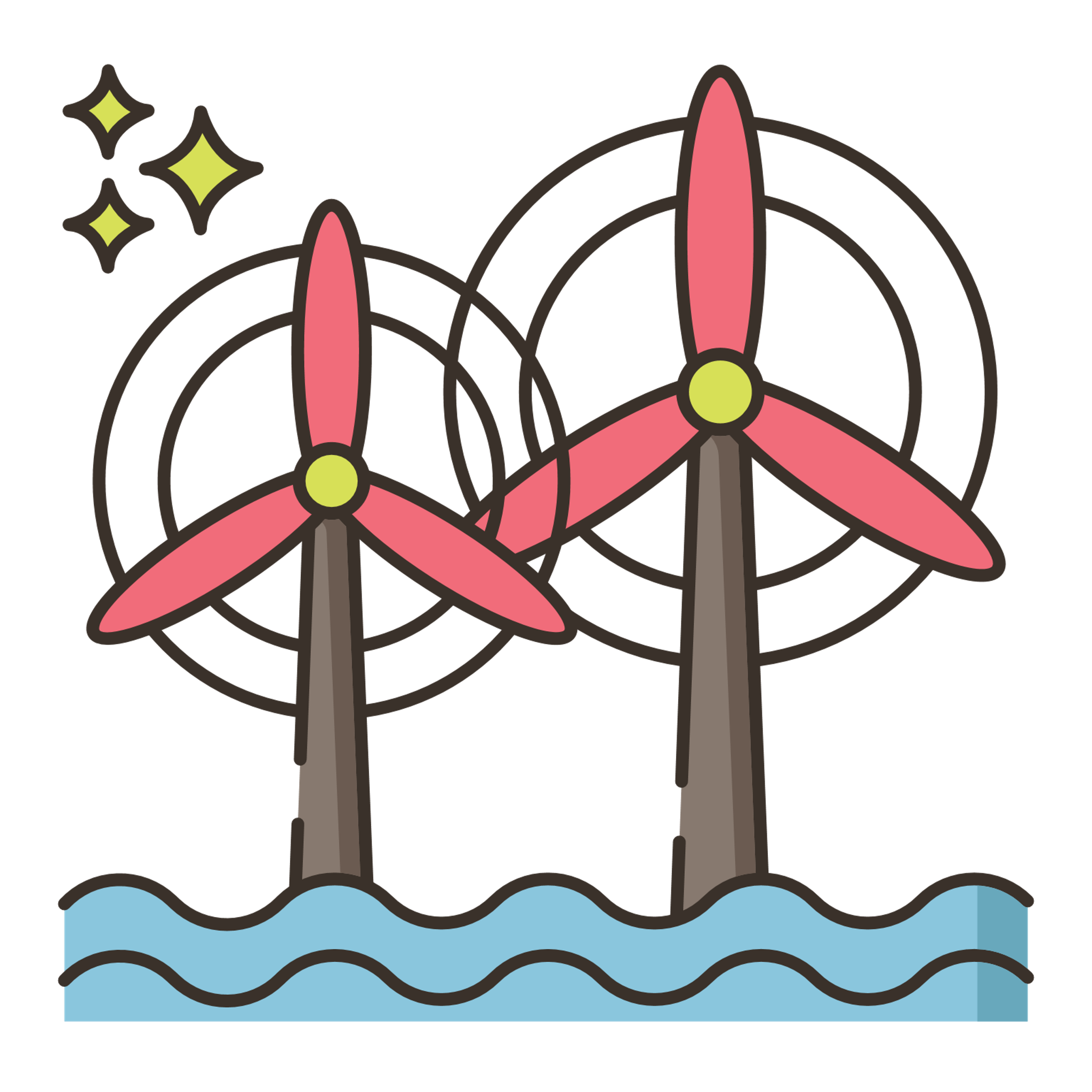 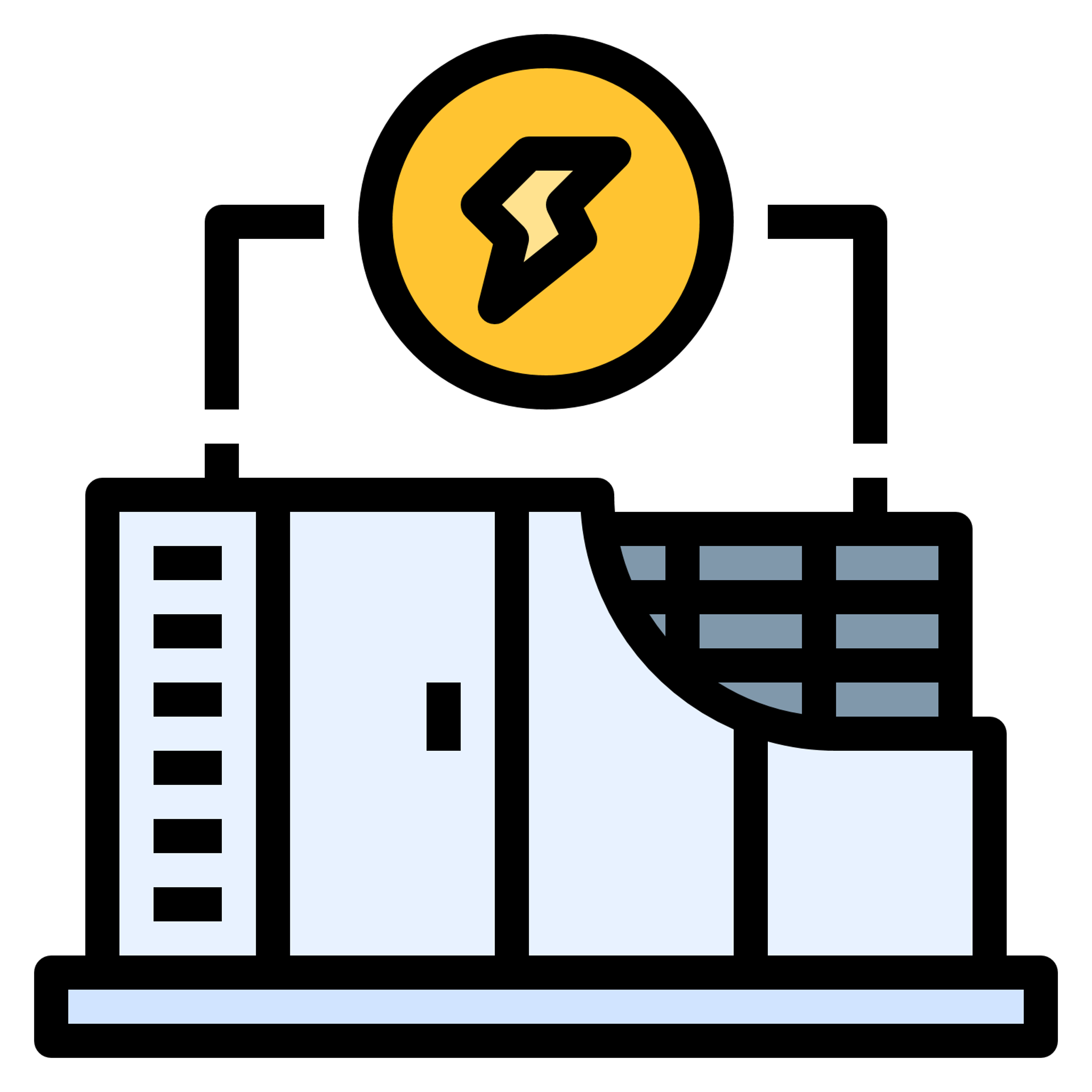 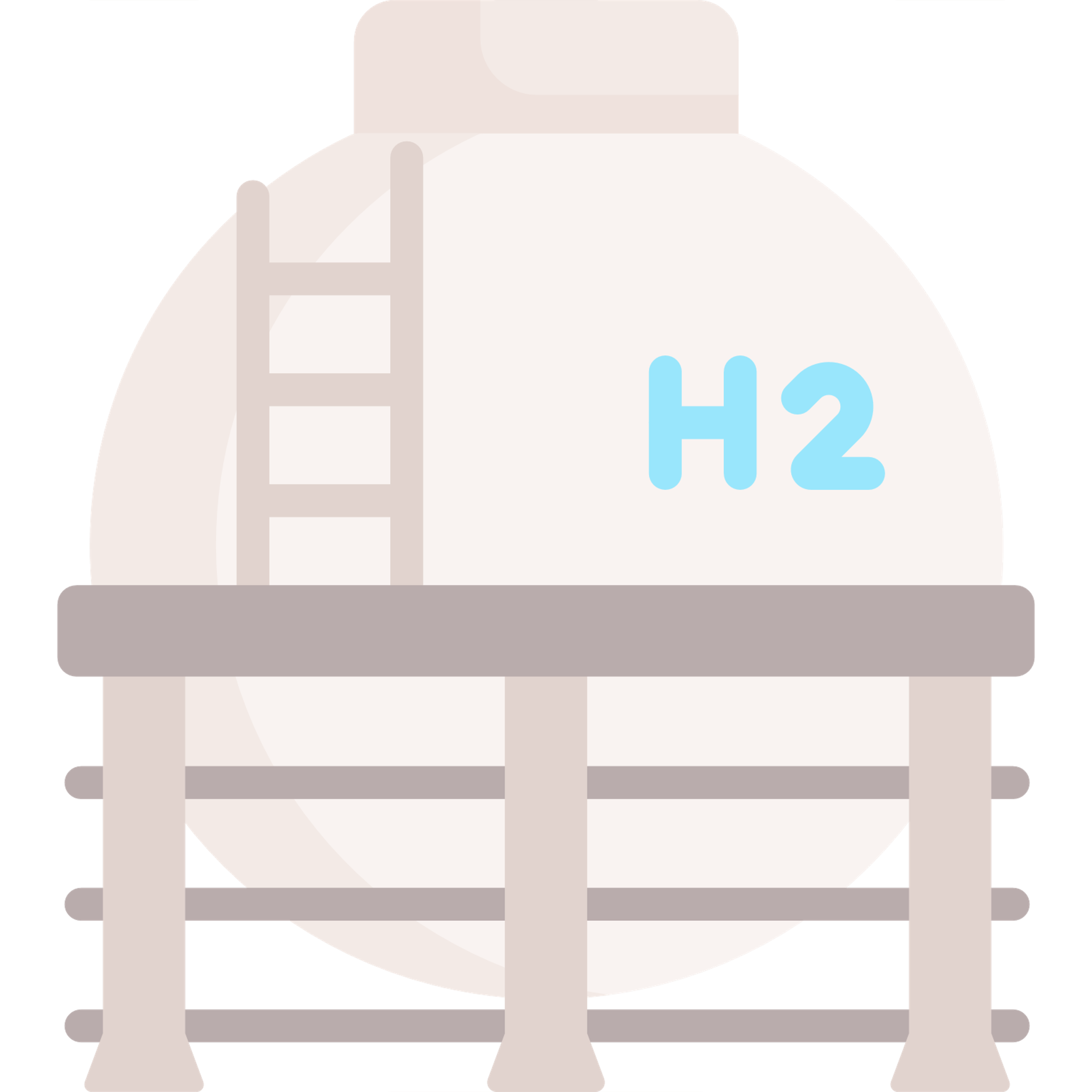 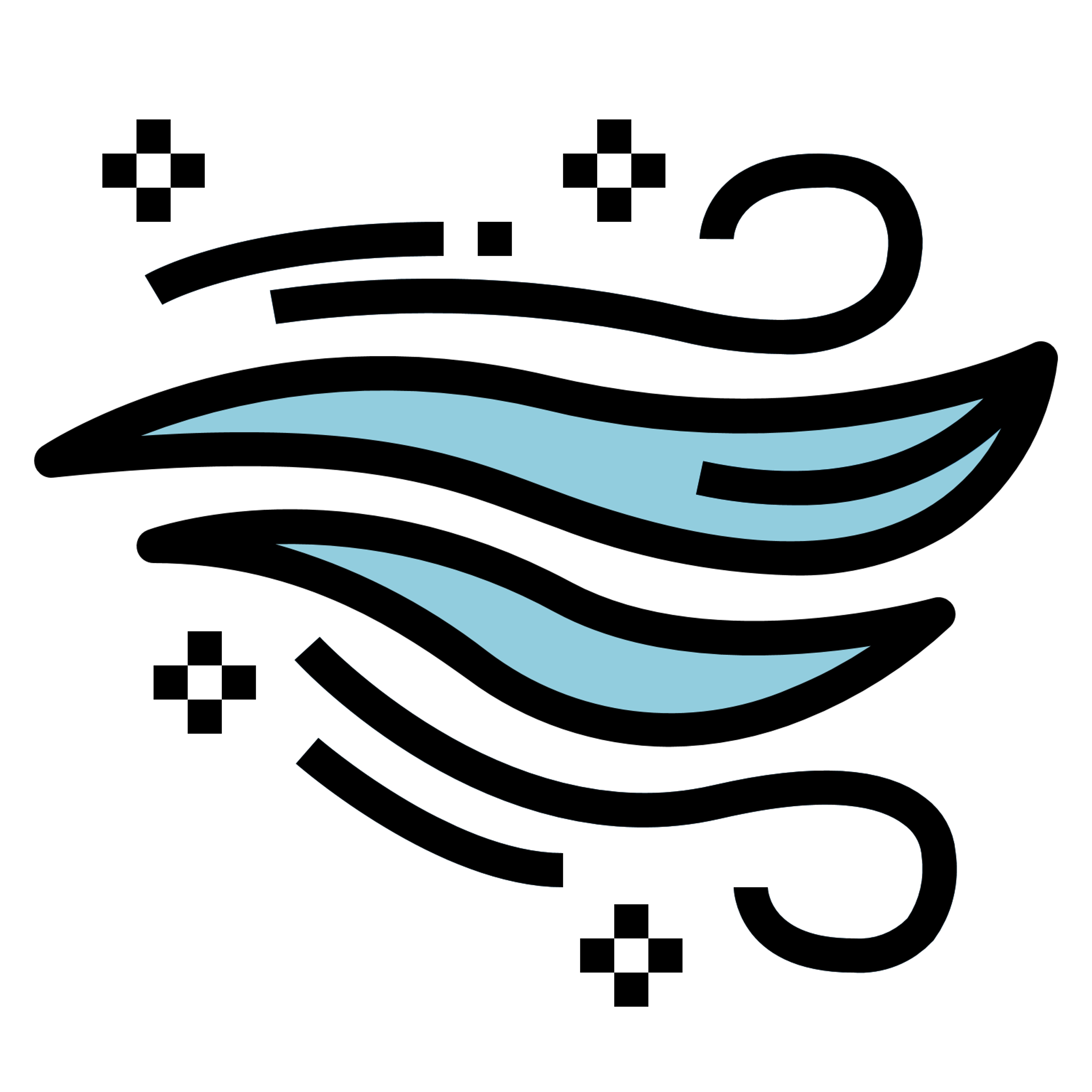 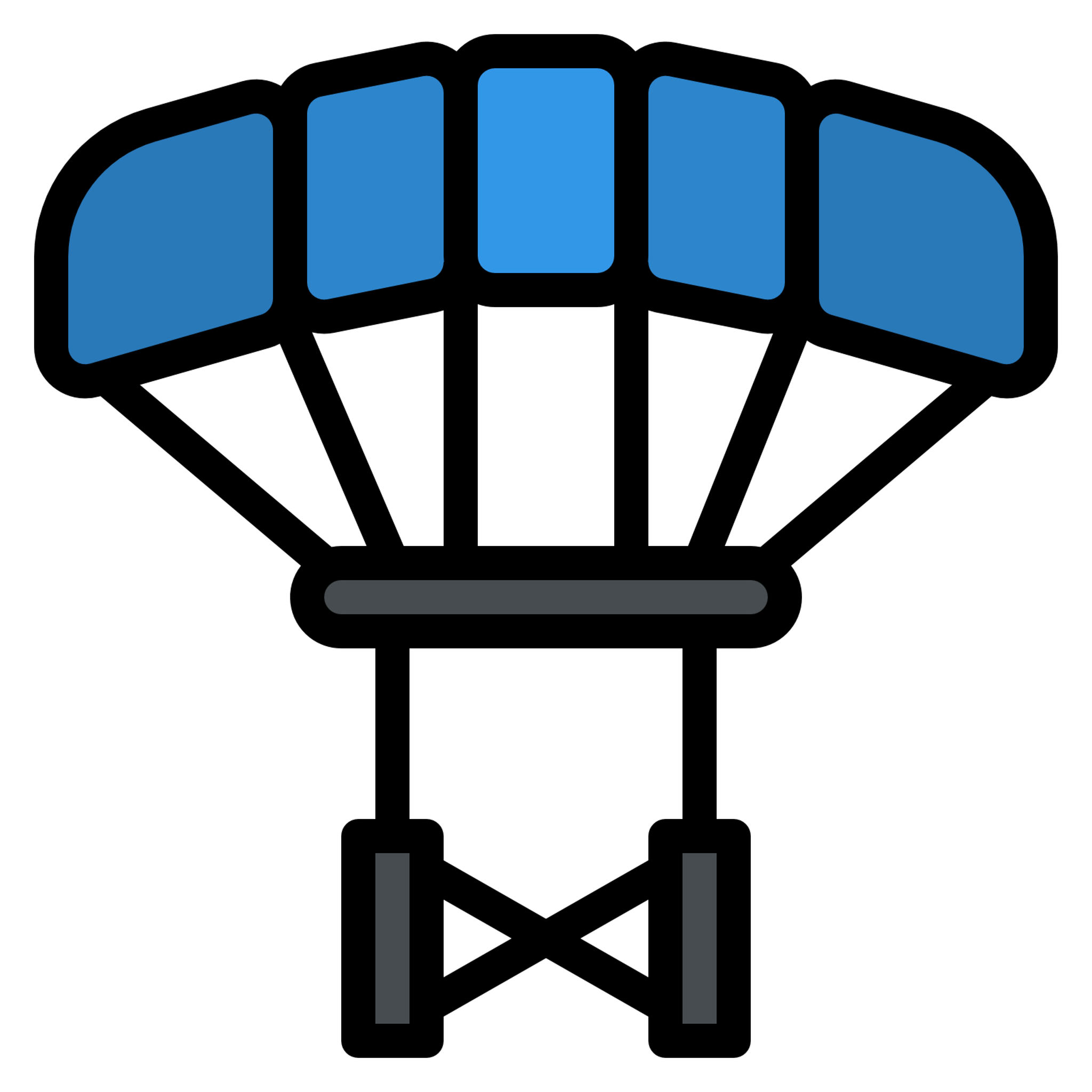 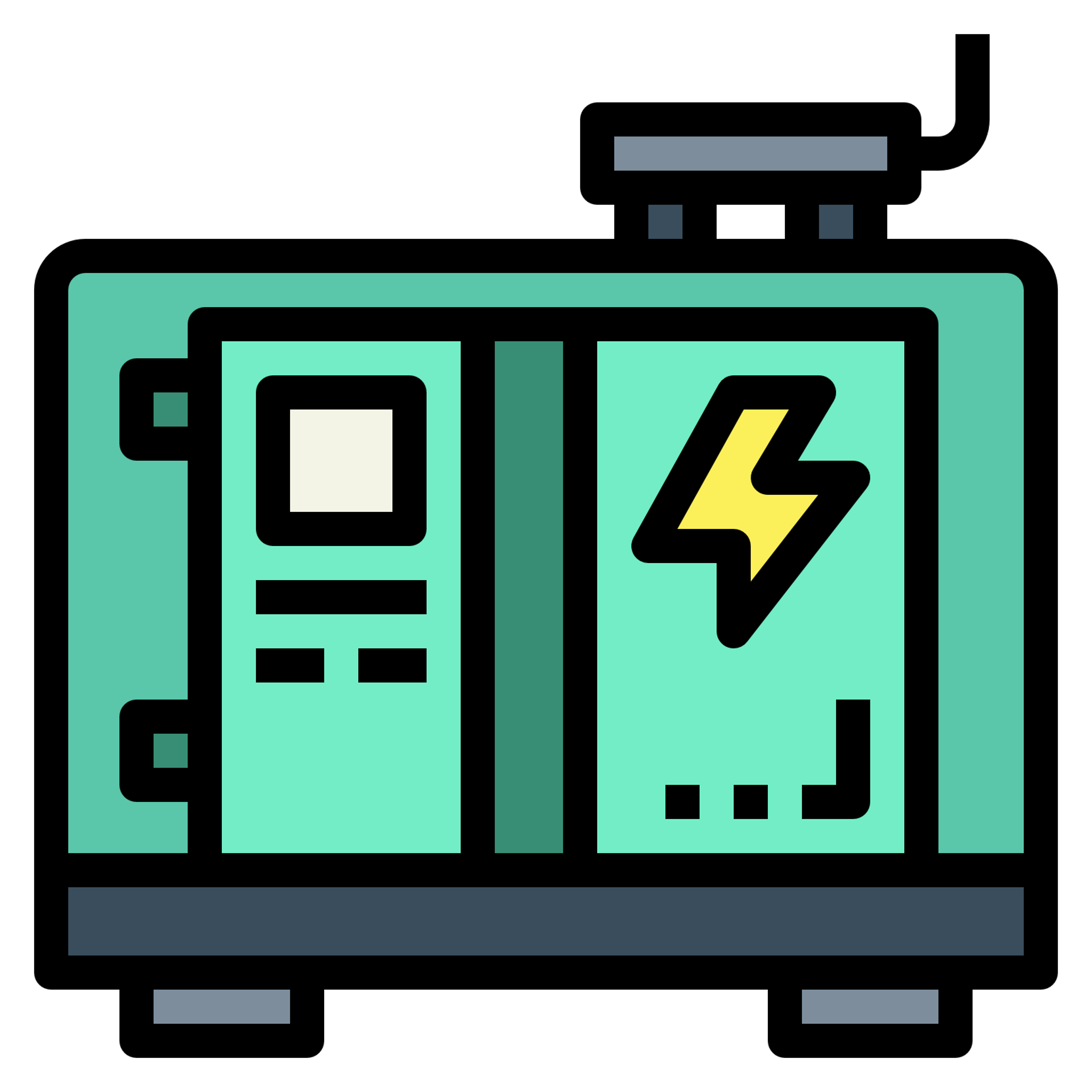 Recommendations for a G20 Offshore Renewables Action Agenda
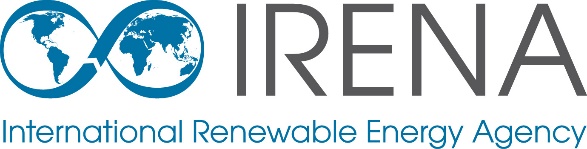 G20 strengths to push an Offshore RE Global Agenda
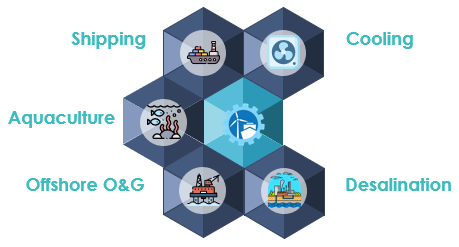 Thank you
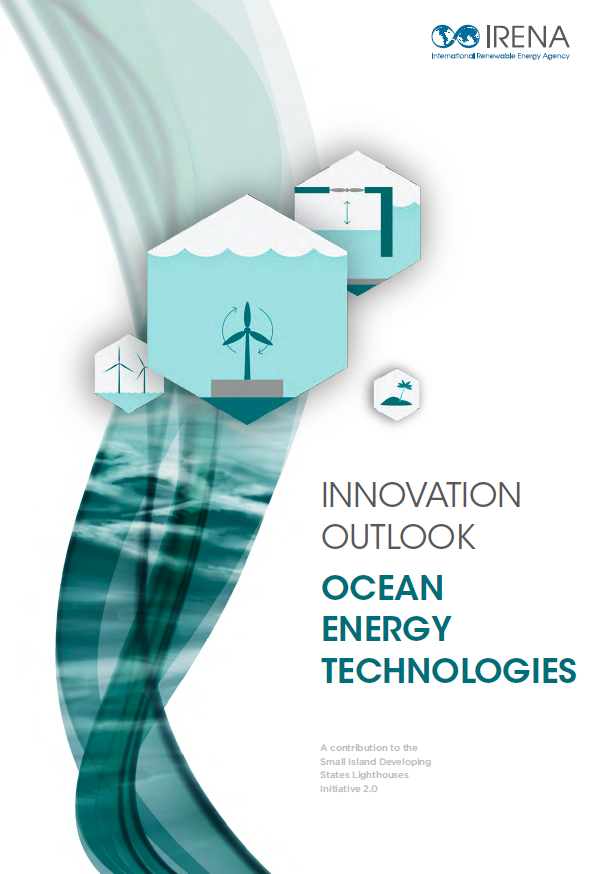 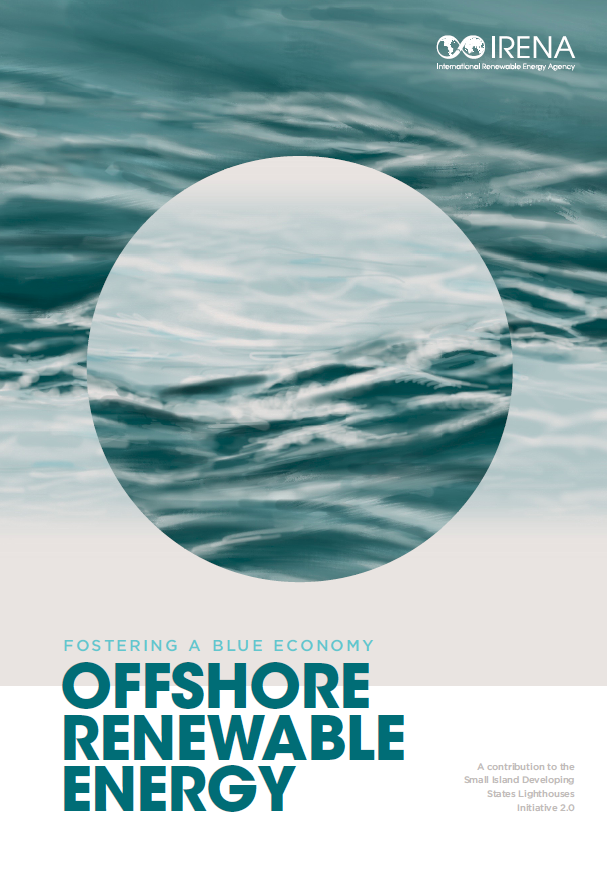 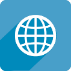 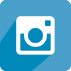 www.instagram.com/irenaimages
www.irena.org
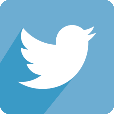 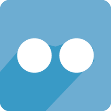 www.flickr.com/photos/irenaimages
www.twitter.com/irena
www.facebook.com/irena.org
www.youtube.com/user/irenaorg
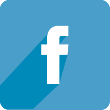 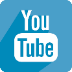